Calculus I for Management
1st Applications of the Fundamental Theorem of Calculus
week 13
Lecture
The Substitution Rule for definite integrals
The area between curves
Recap:Last time we introduced the indefinite and definite integral …
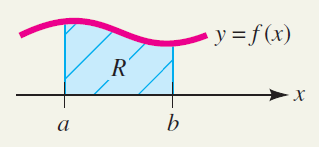 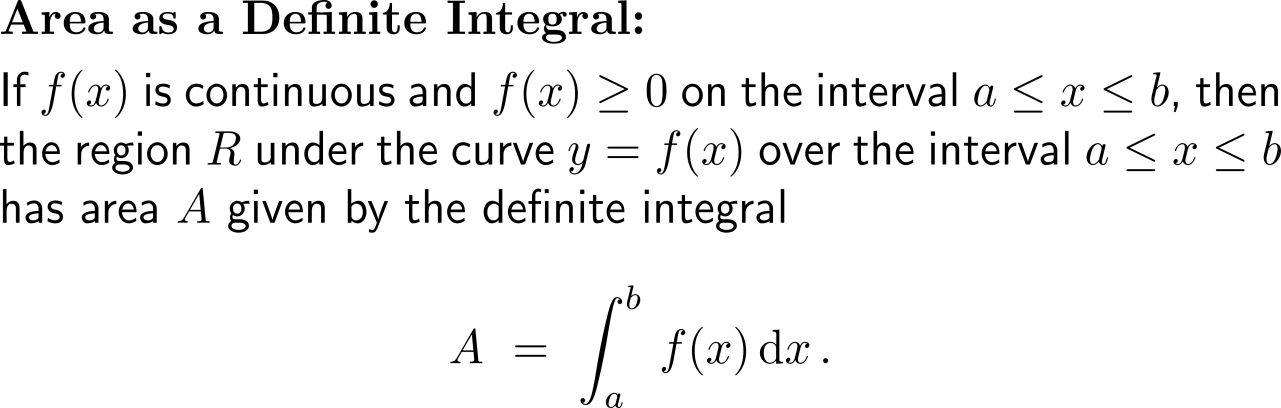 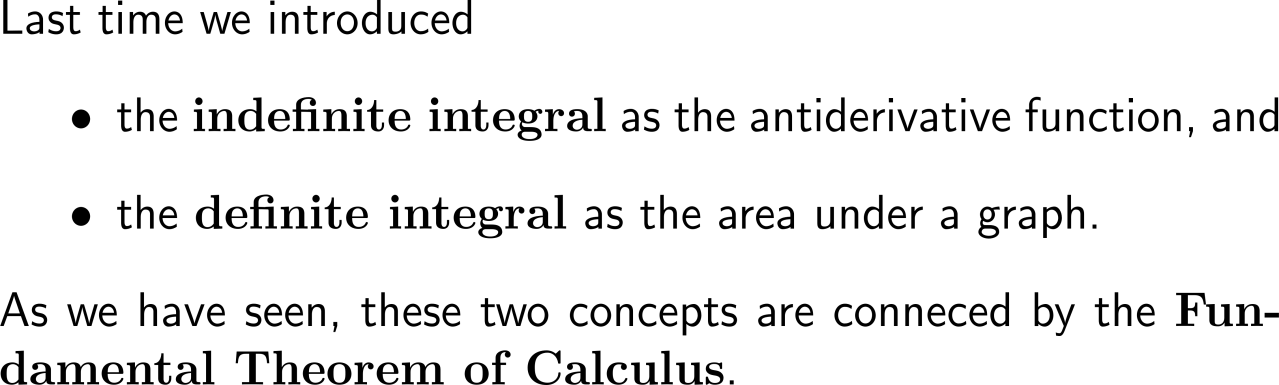 Recap:… as well as the Fundamental Theorem of Calculus
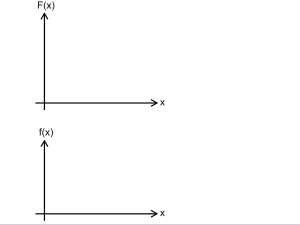 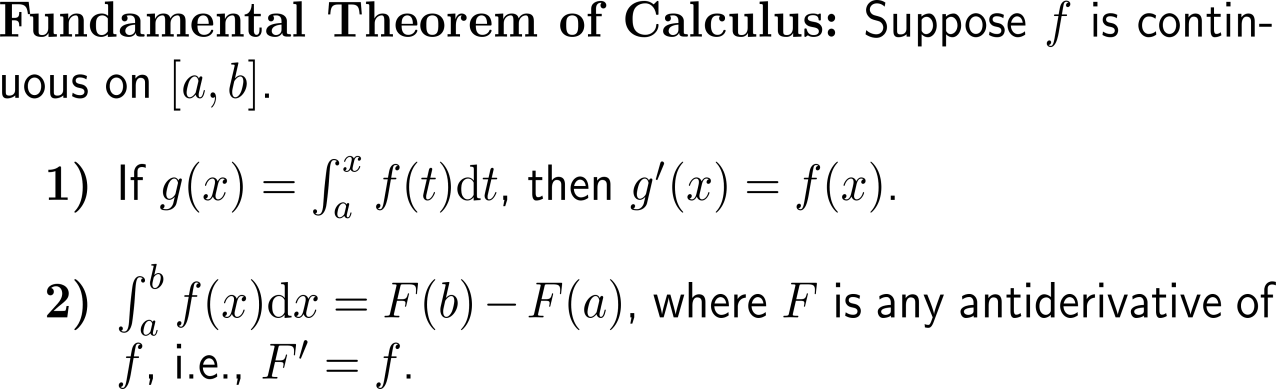 Topics

The Substitution Rule for Definite Integrals

The Area Between Curves
When using a substitution in a definite integral, we must put everything in terms of the new variable including the limits of integration
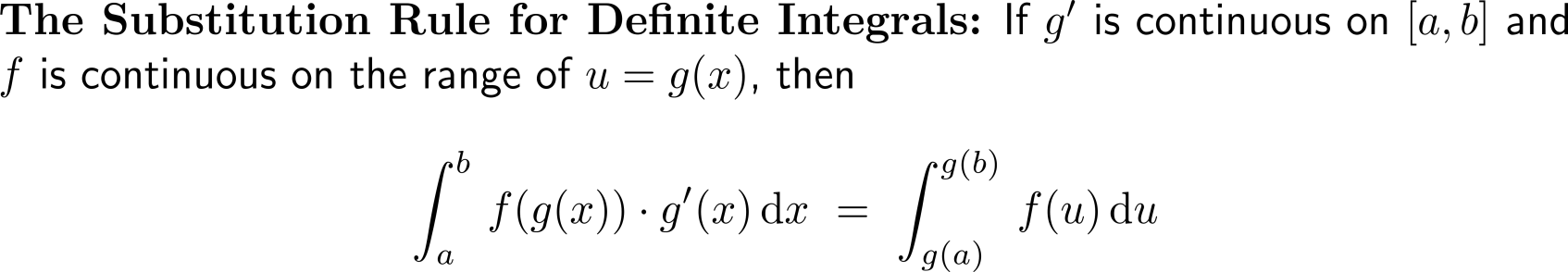 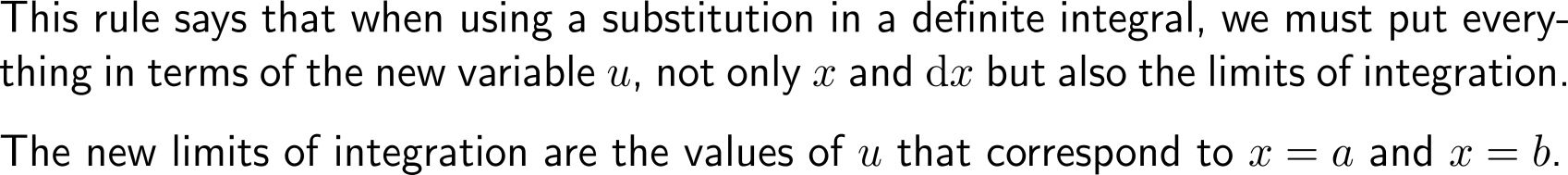 Proof of the Substitution Rule
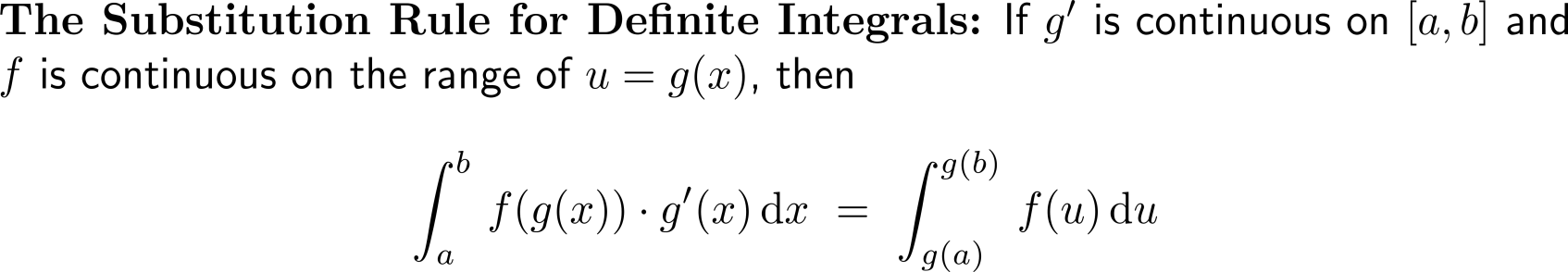 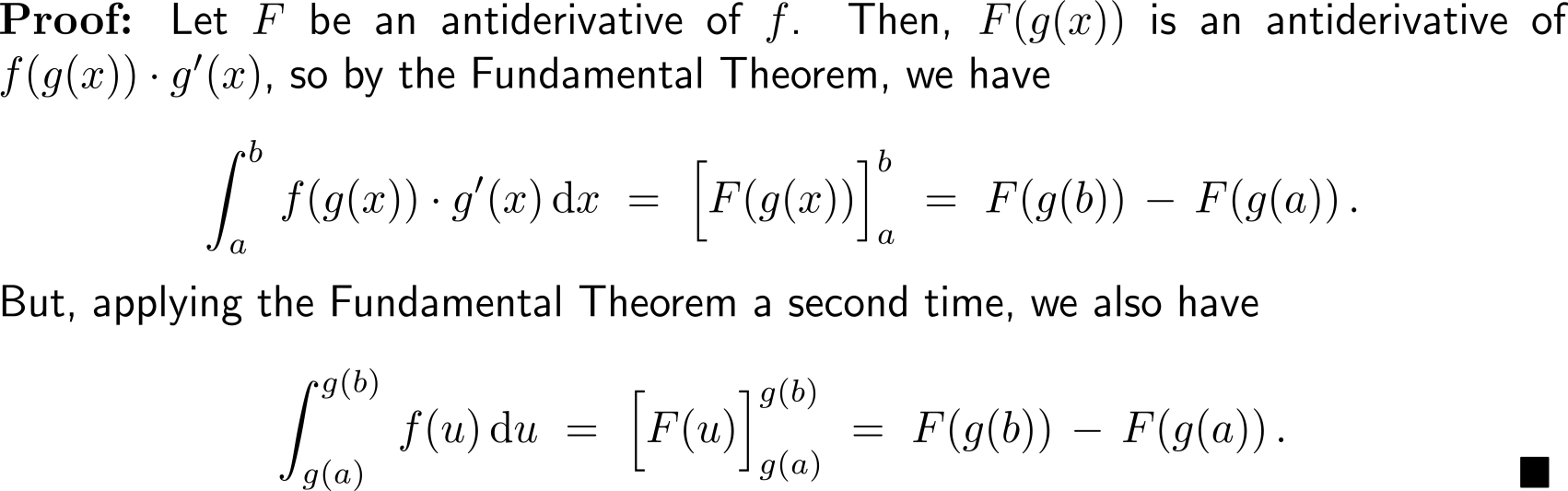 Example:Substitution Rule and definite integrals
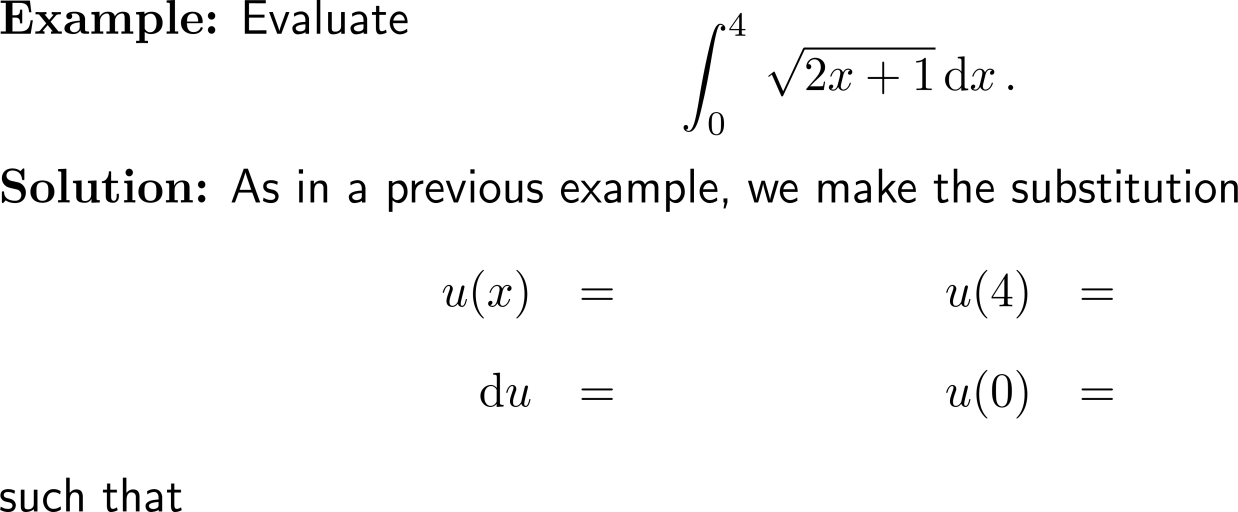 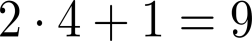 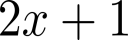 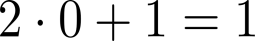 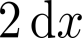 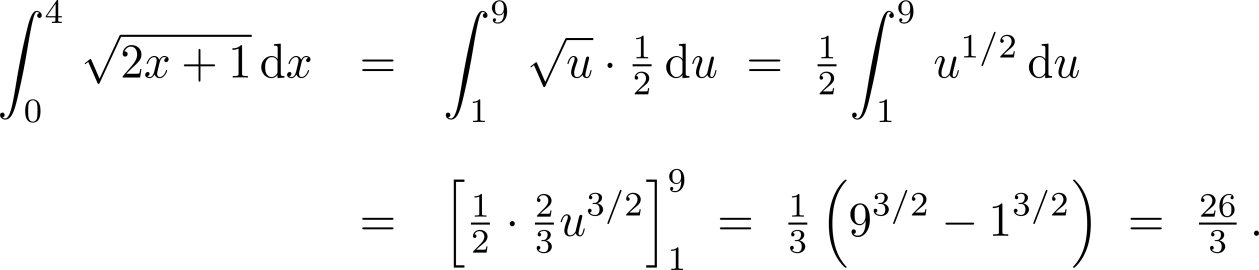 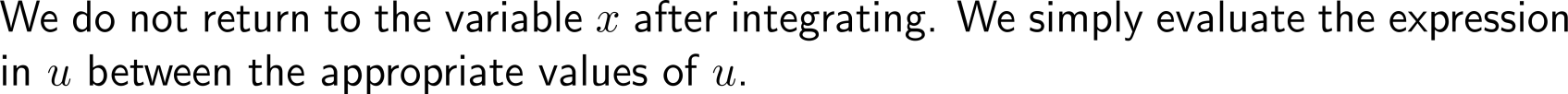 Example:Substitution Rule and definite integrals
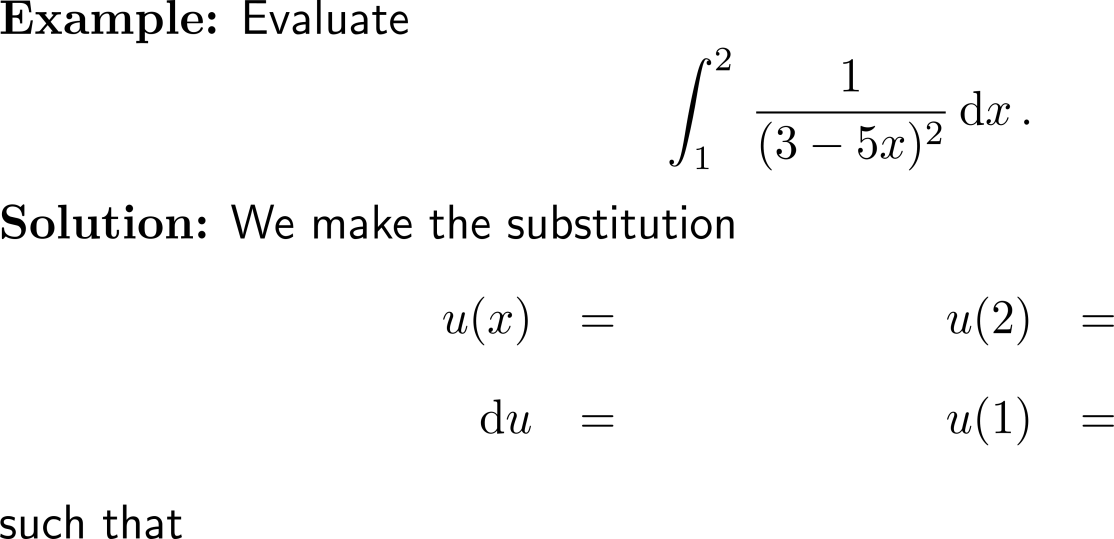 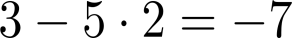 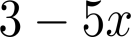 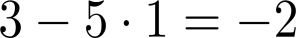 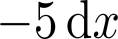 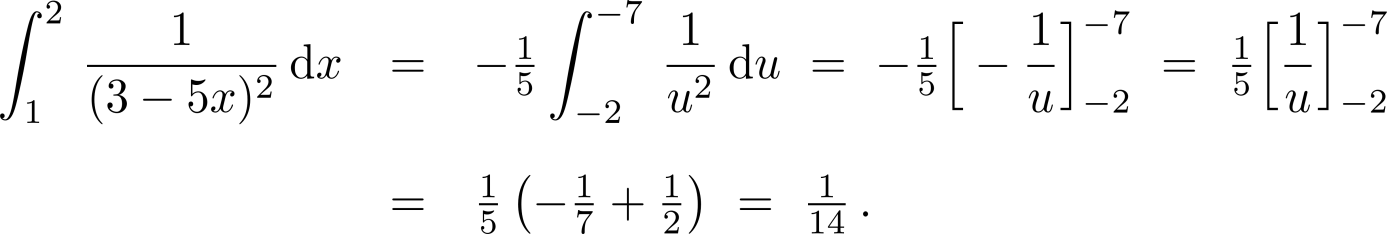 Example:Substitution Rule and definite integrals
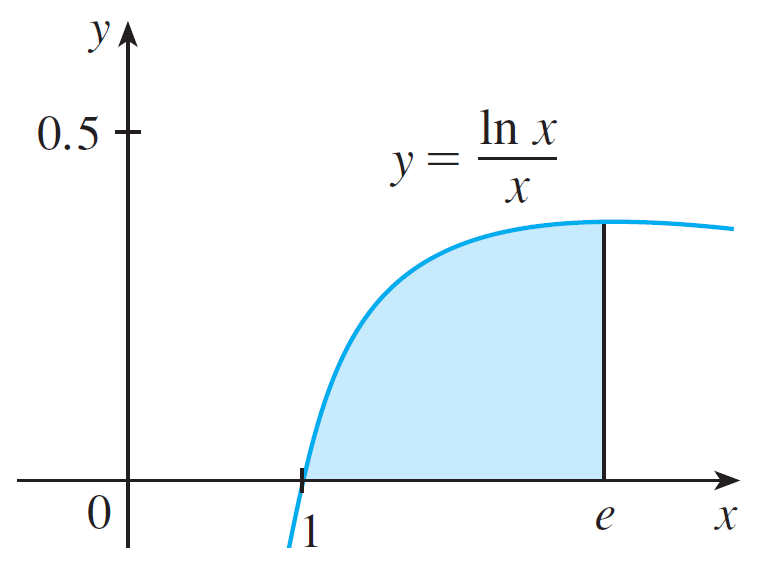 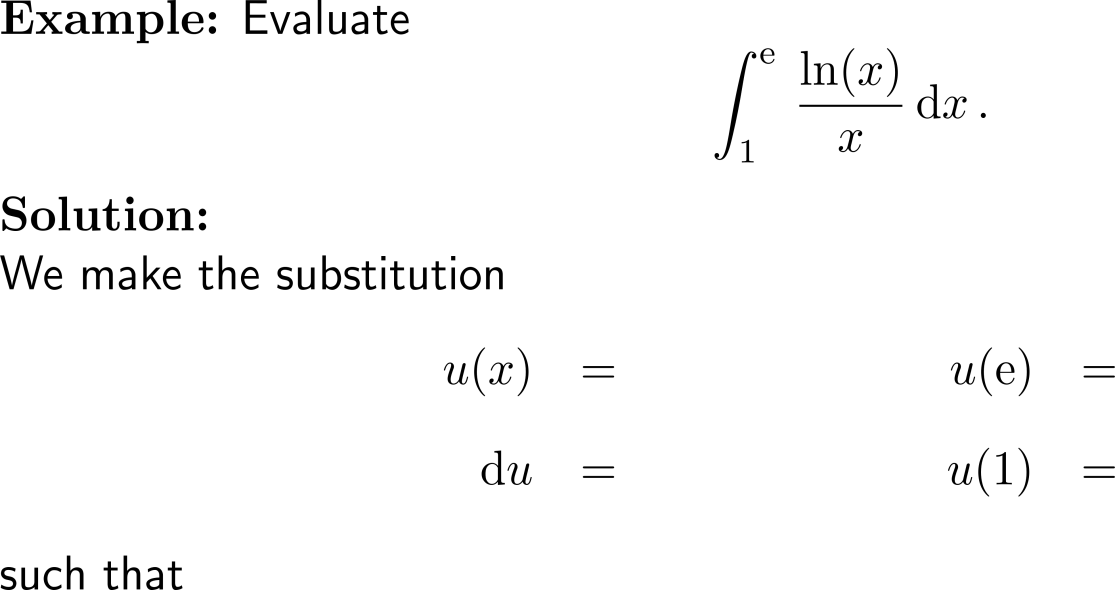 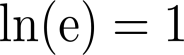 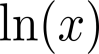 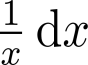 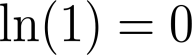 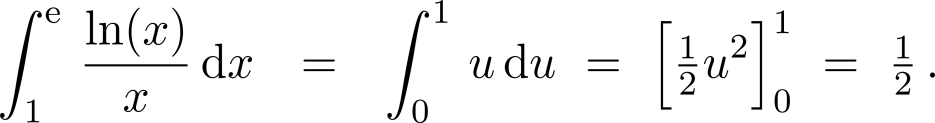 Symmetry considerations can simplify the evaluation of definite integrals considerably
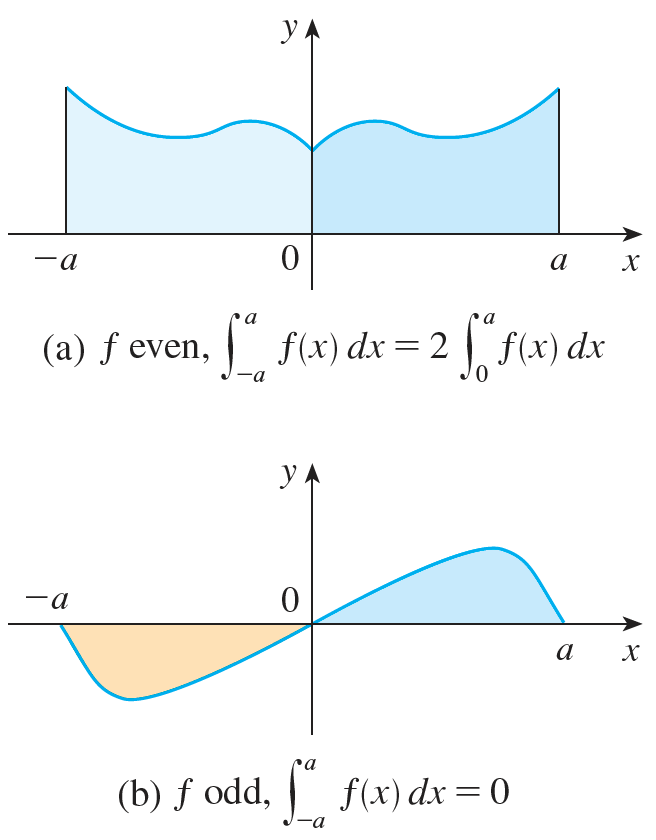 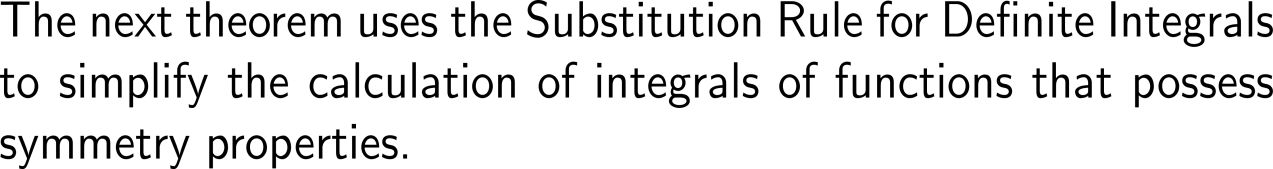 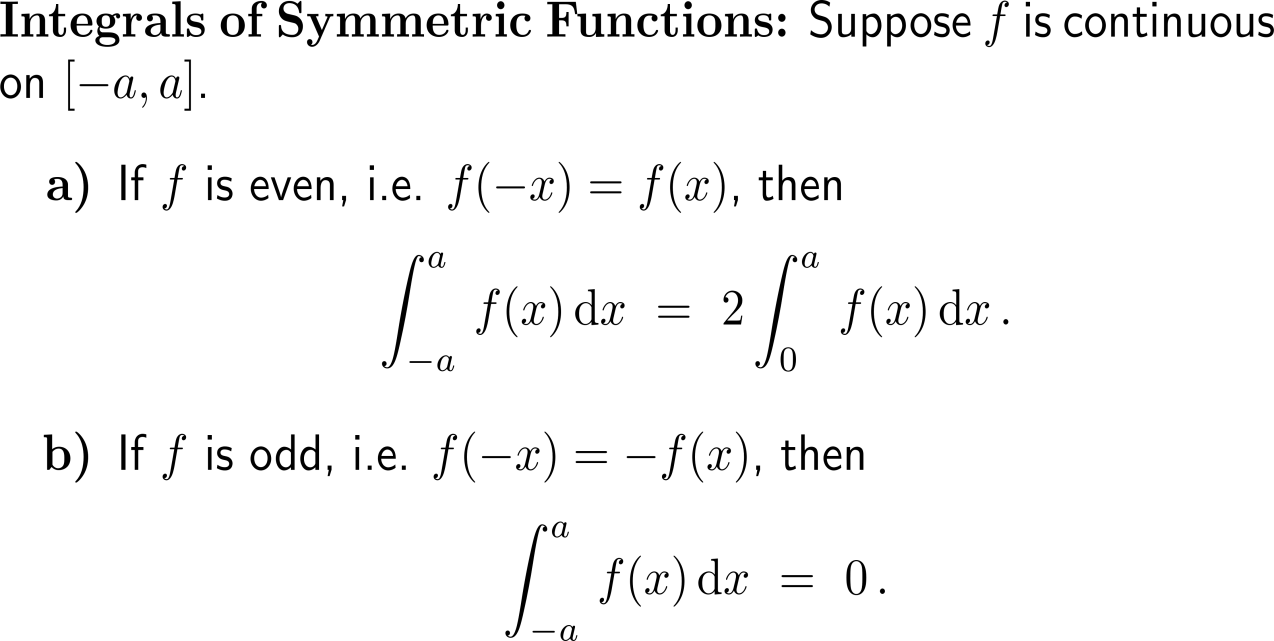 Proof of the theorem for integrals of symmetric functions (1/ 2)
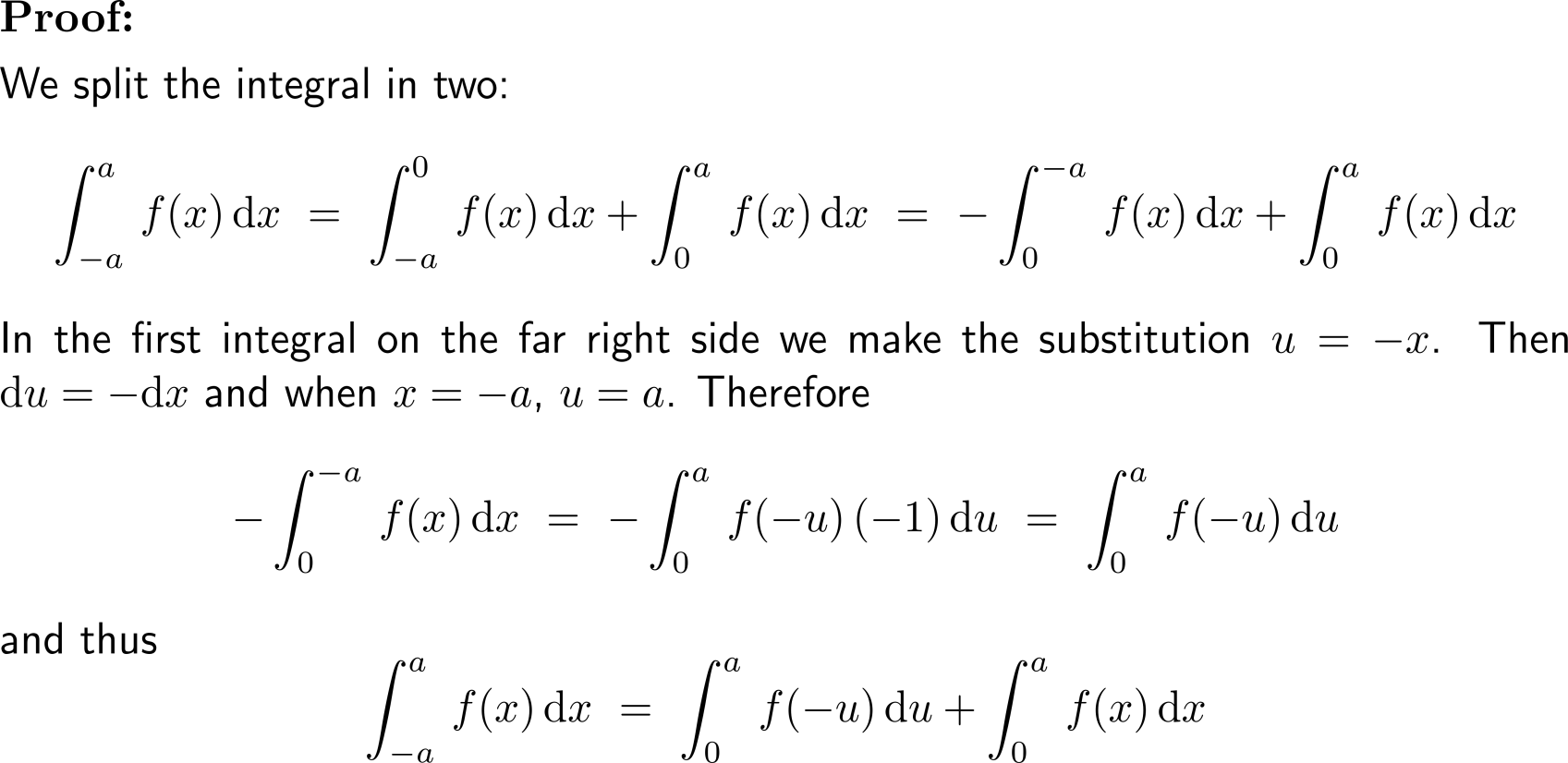 Proof of the theorem for integrals of symmetric functions (2/ 2)
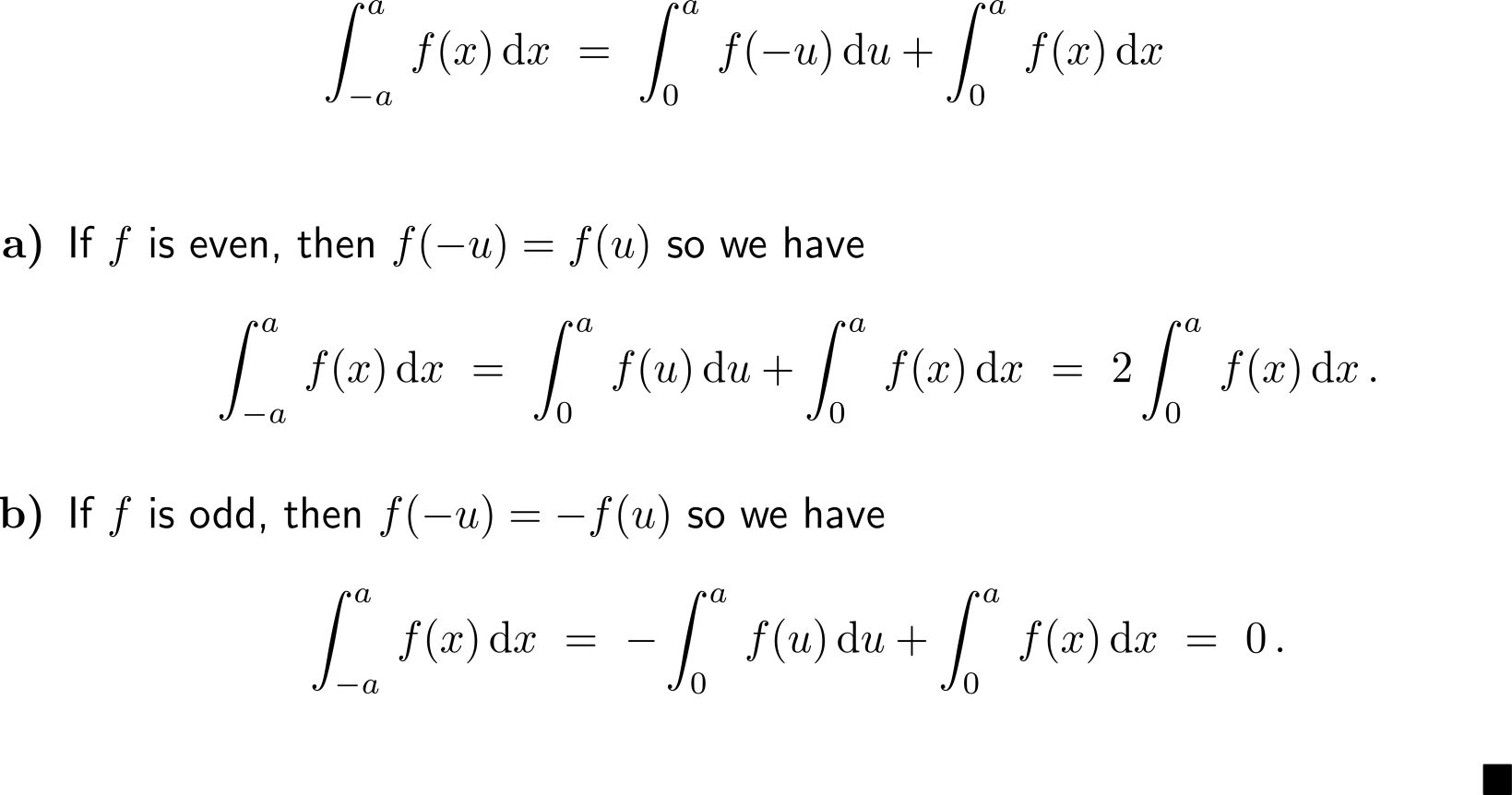 Example:Definite Integrals of symmetric integrand functions
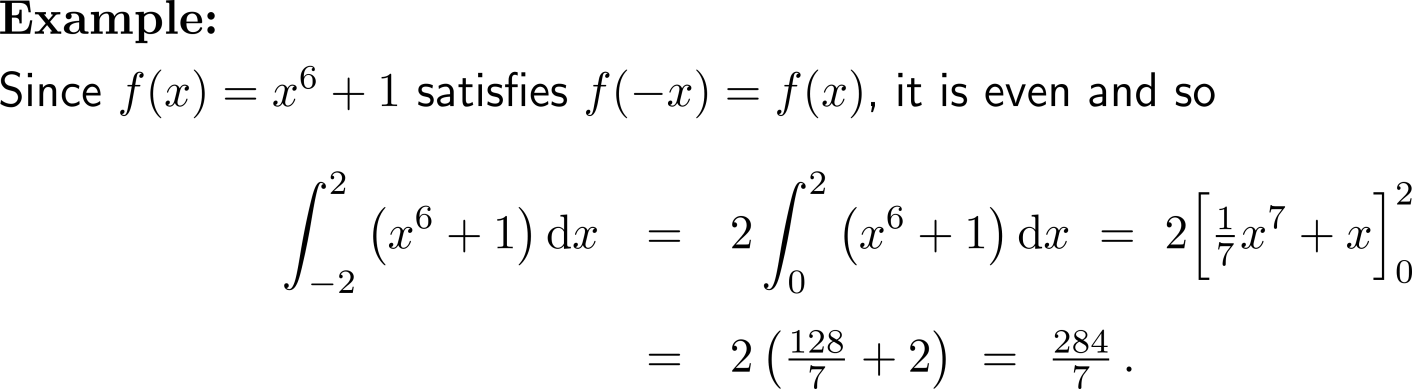 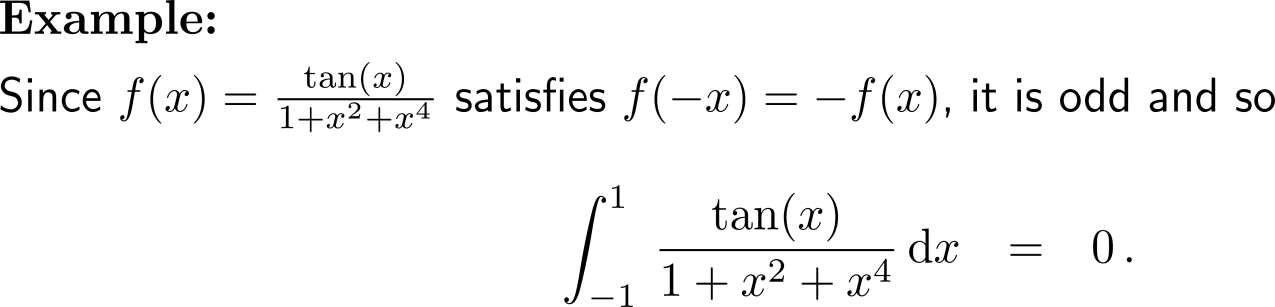 Example
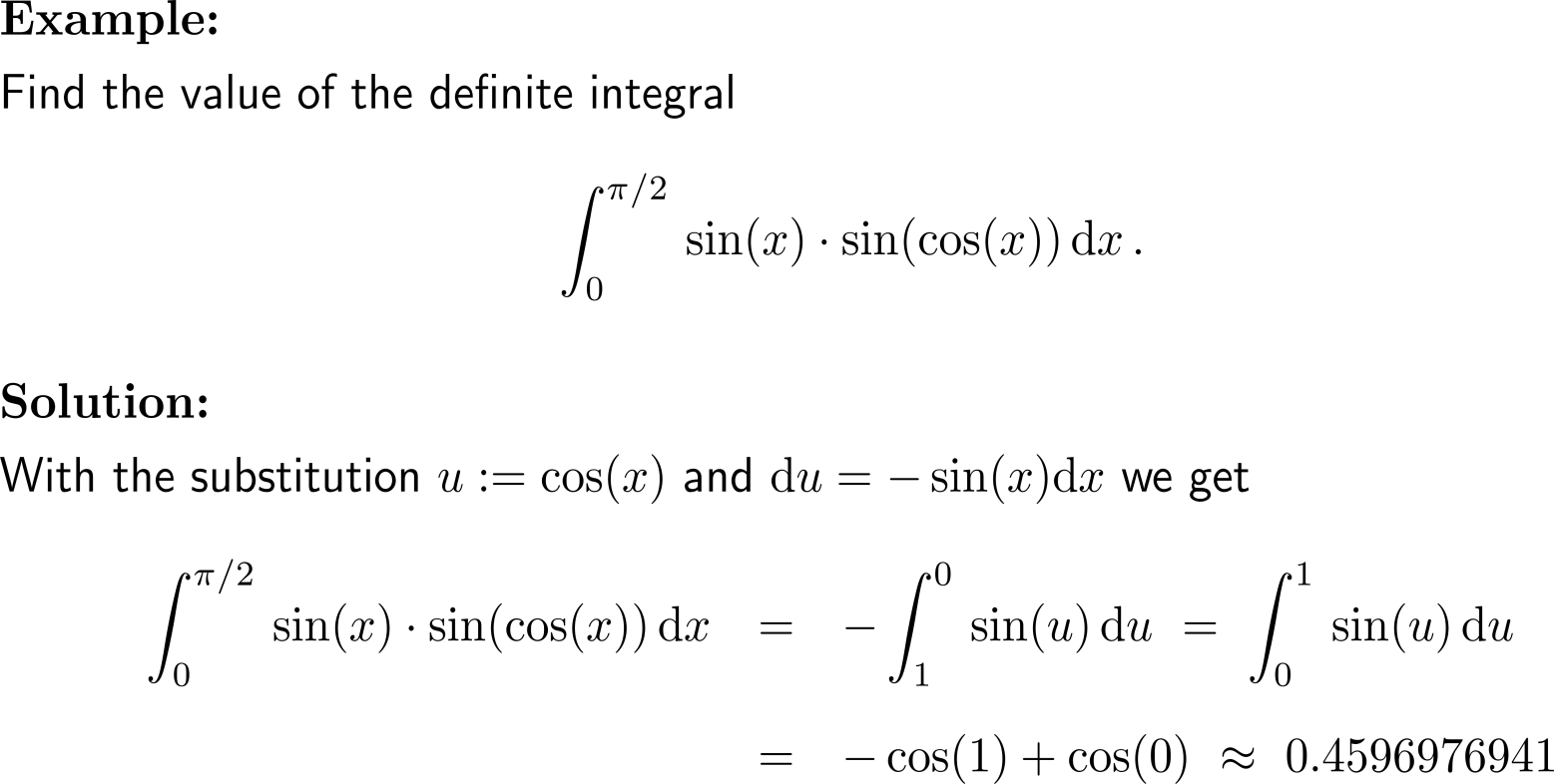 Topics

The Substitution Rule for Definite Integrals

The Area Between Curves
In order to compute an area between two curves, we play this problem back to the computation of areas between a curve and the x-axis …
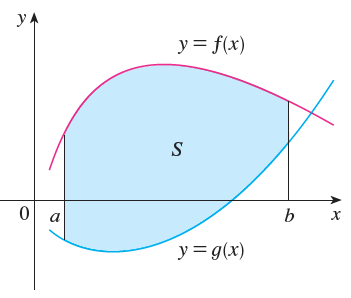 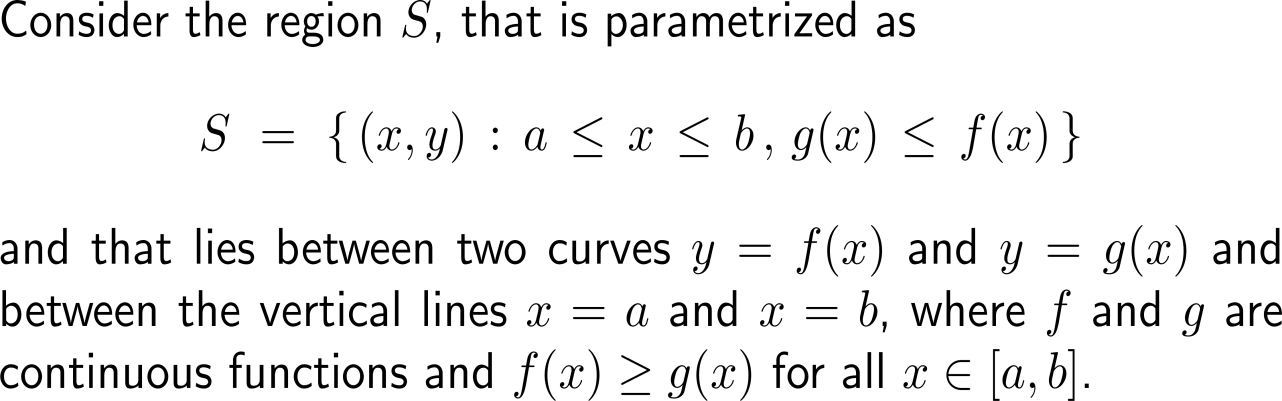 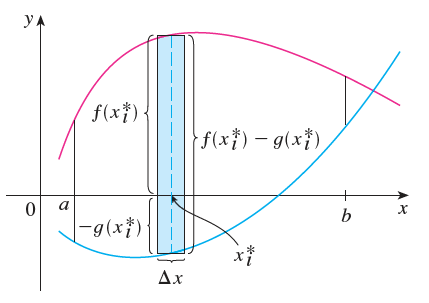 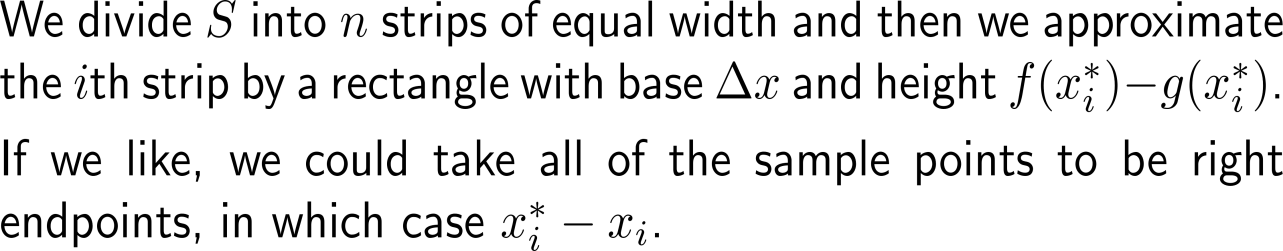 … and the known approximation of an area by Riemann sums …
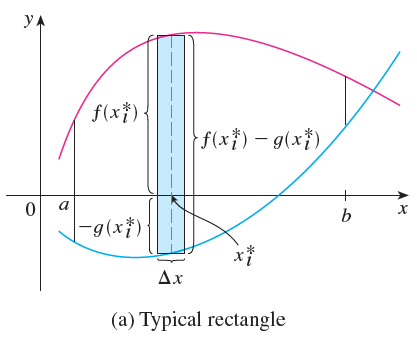 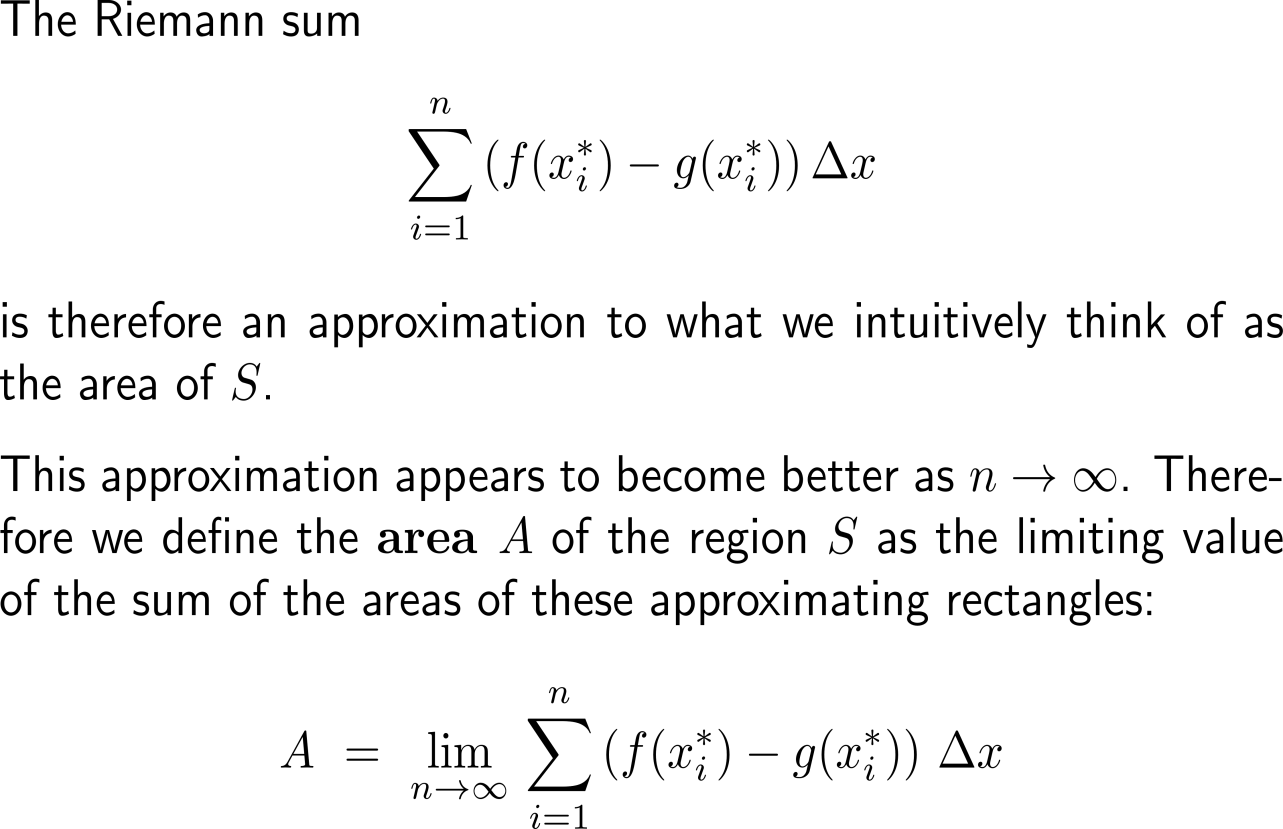 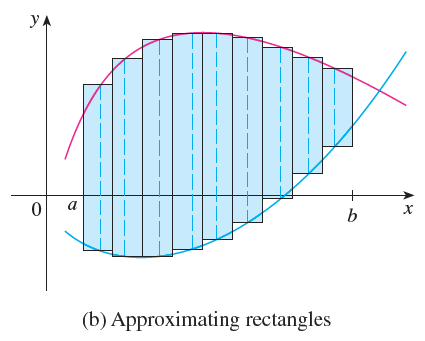 … and their limits
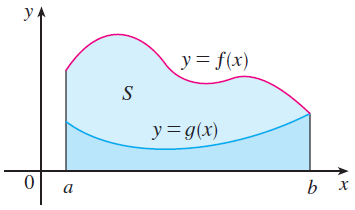 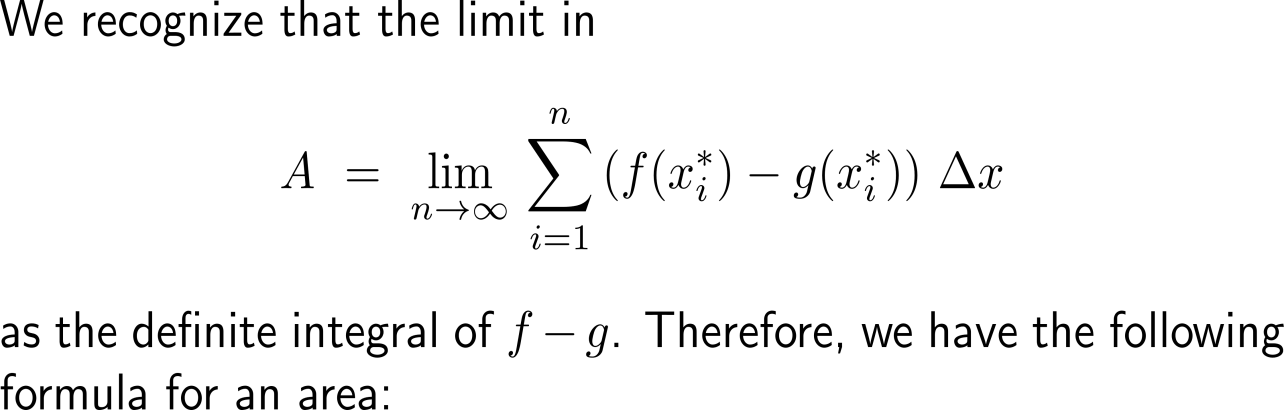 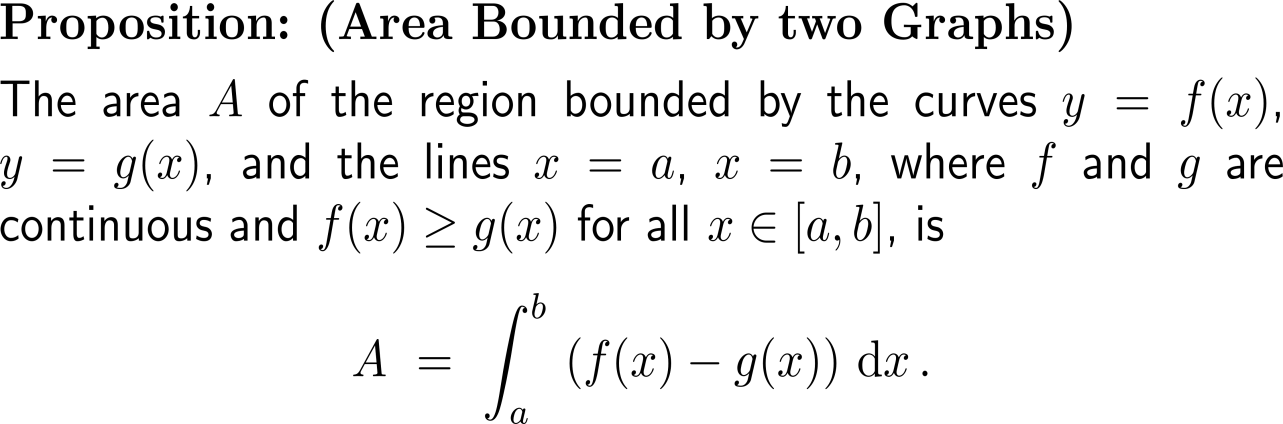 Notice that in the special case where g(x) = 0, S is the region between the graph of f and the x-axis such that our general definition of an area reduces to our previous definition.
Example:Area bounded by curves
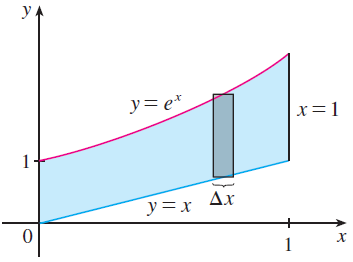 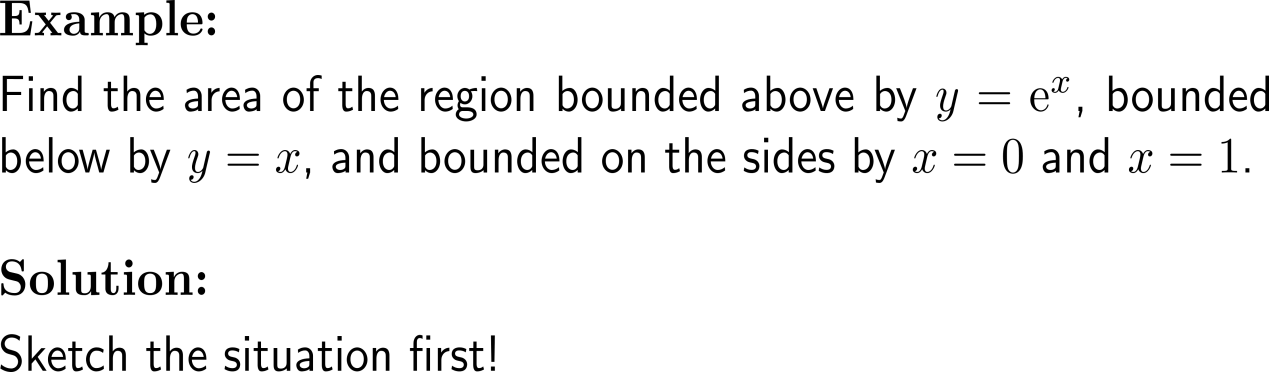 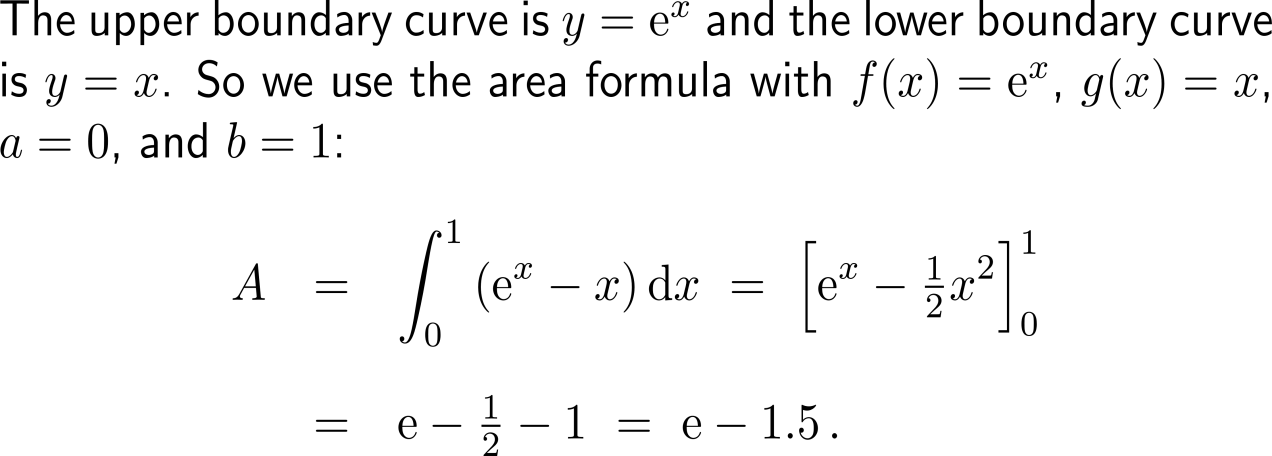 In order to evaluate the area integral correctly, we need to identify the top curve yT and the bottom curve yB
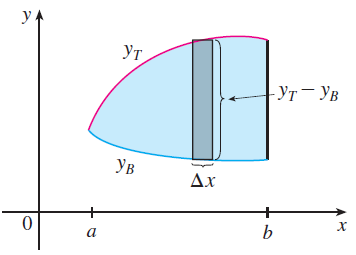 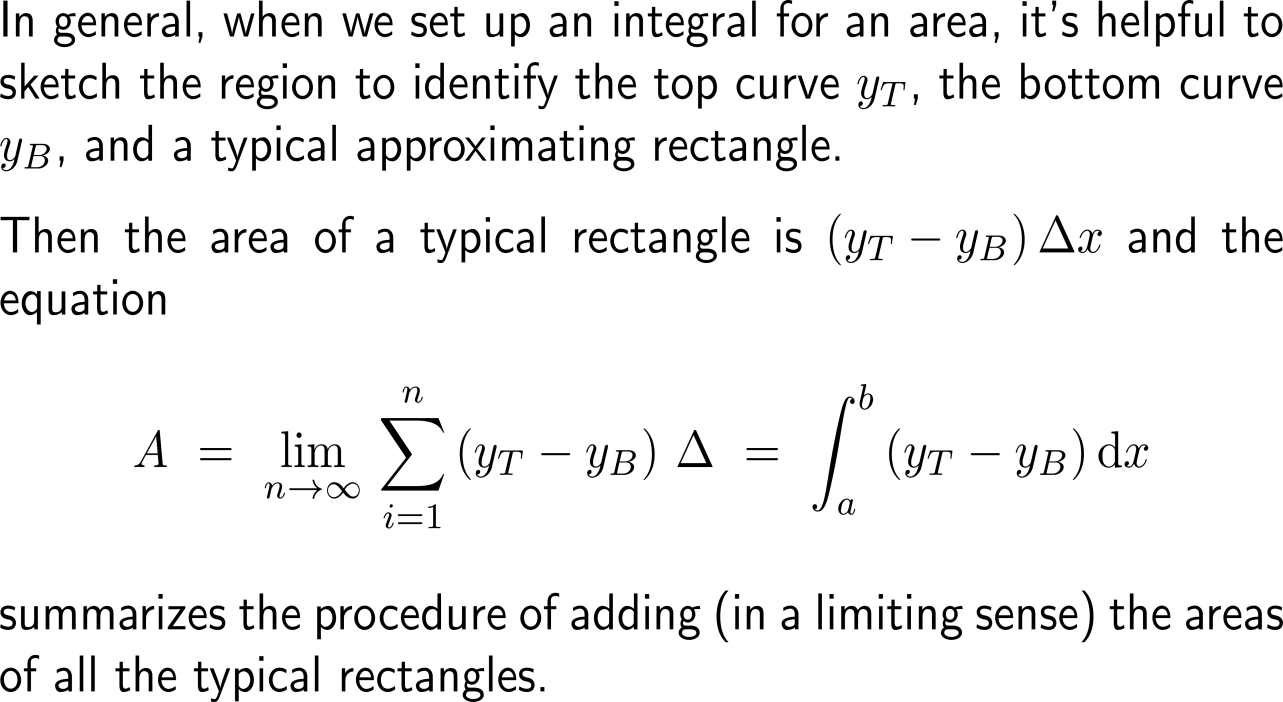 Example:Area bounded by curves
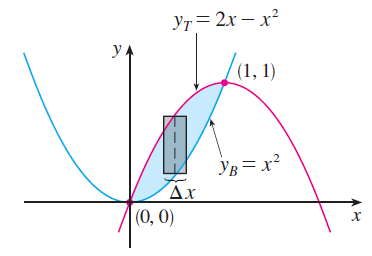 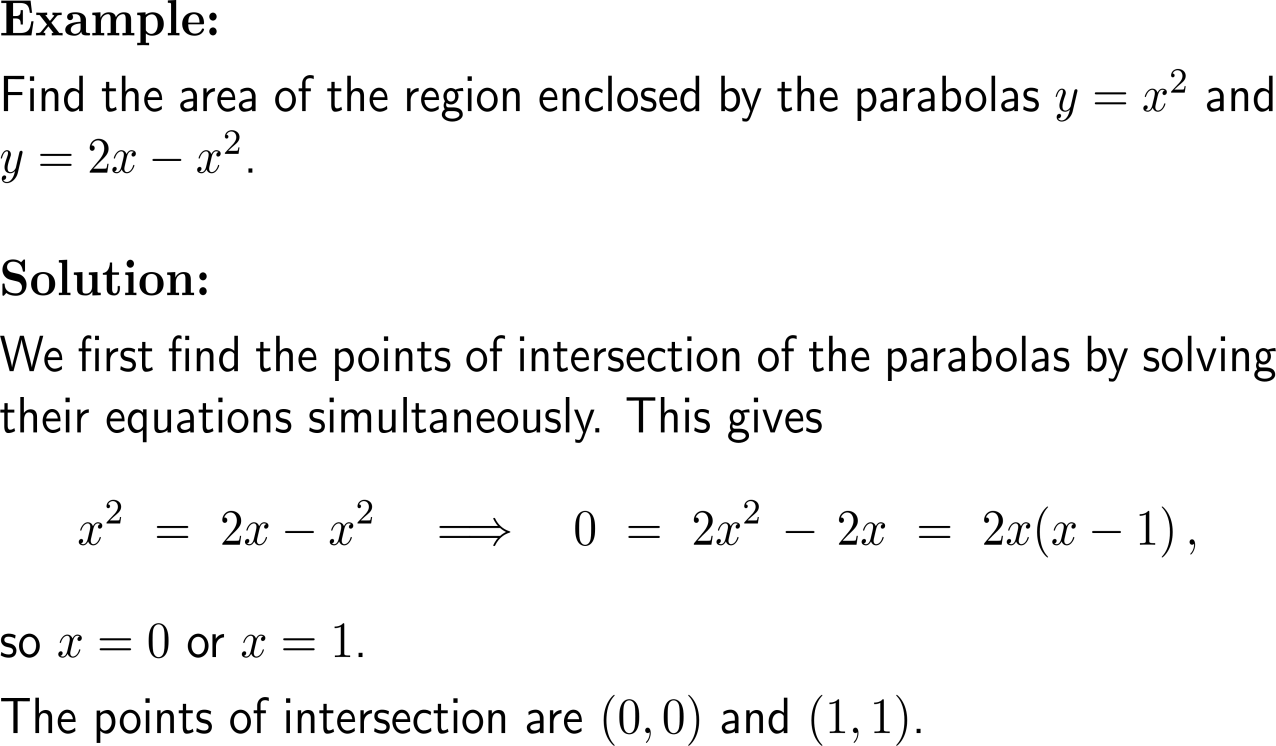 Example:Area bounded by curves
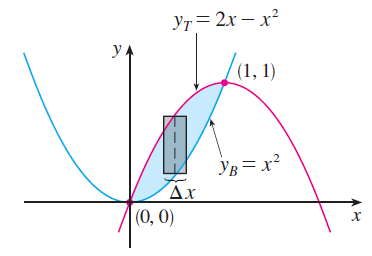 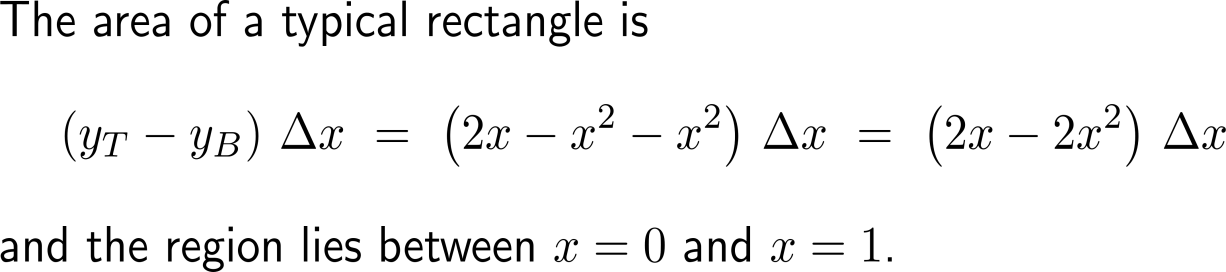 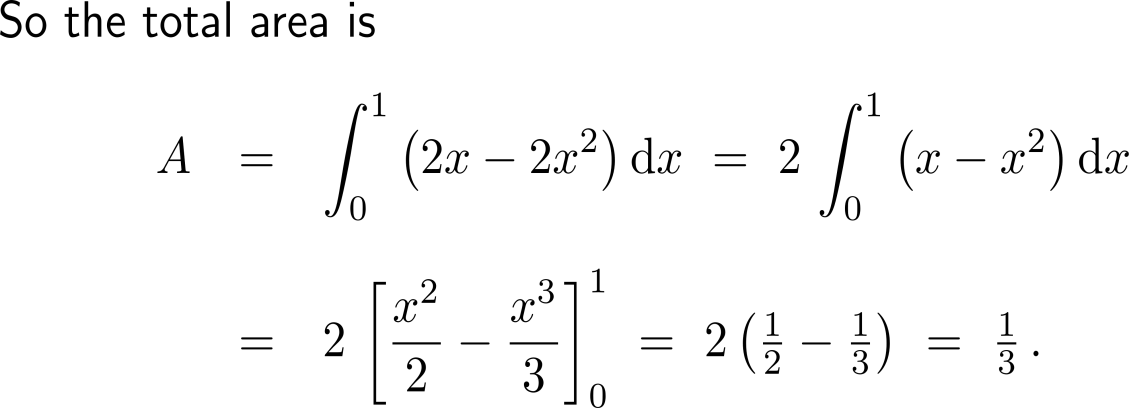 We can extend our formula for the are between two curves to situations where the top and bottom curves change on consecutive intervals …
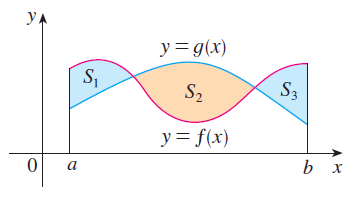 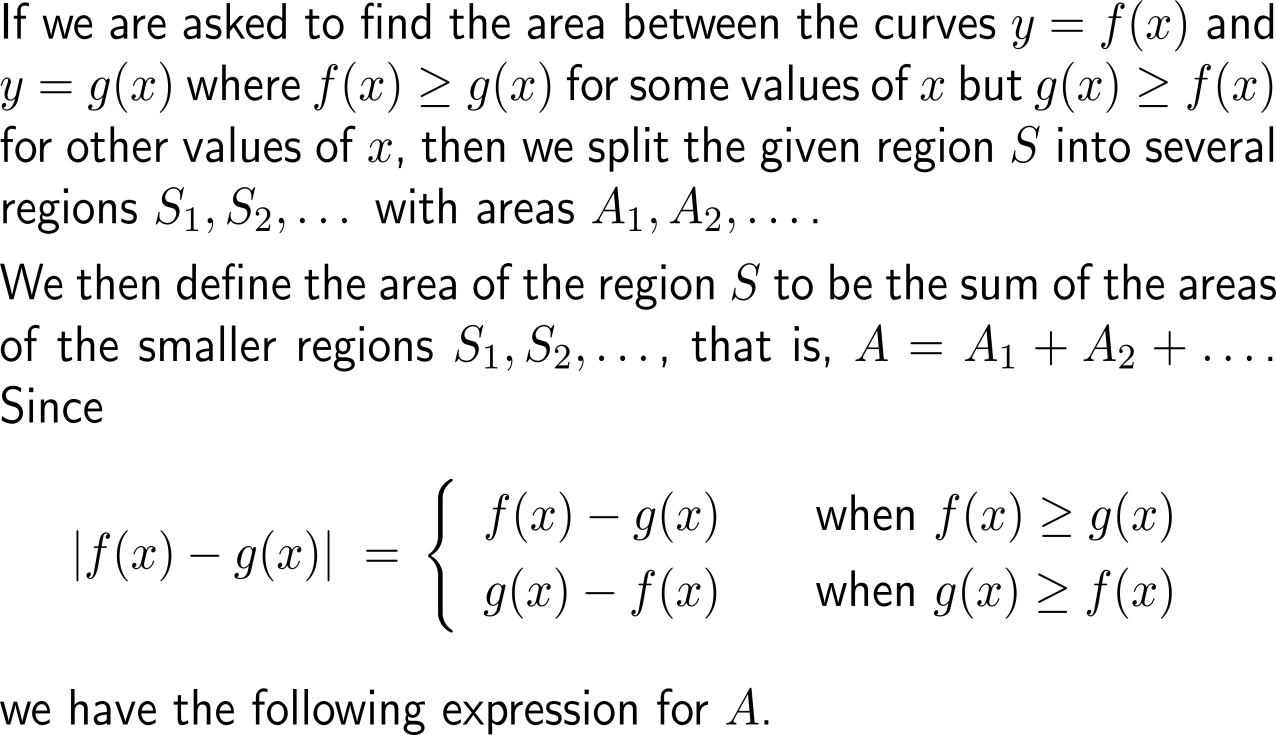 … this gives the general formula for the area bounded by two graphs
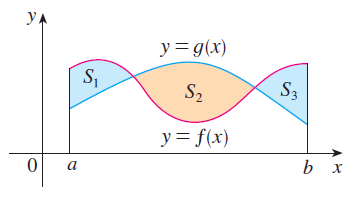 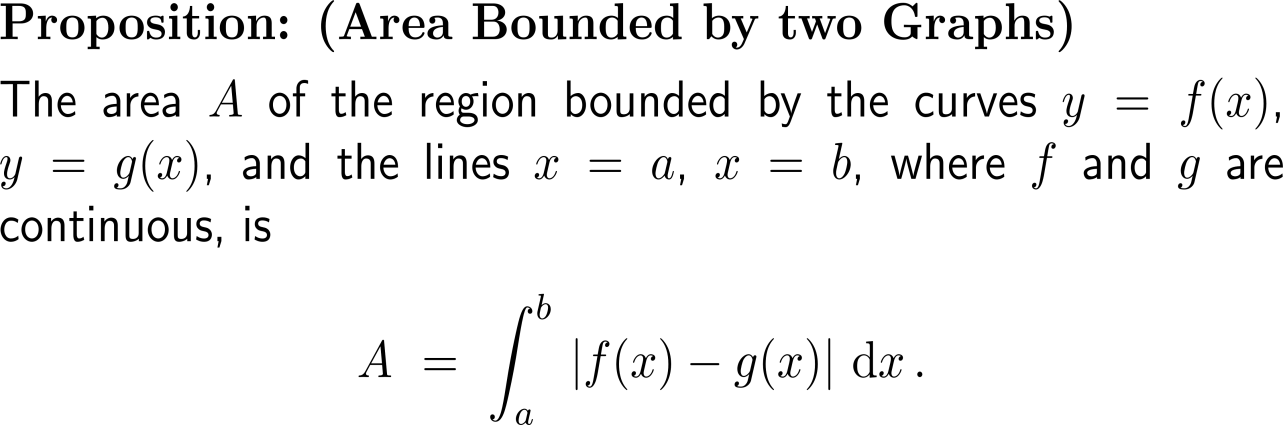 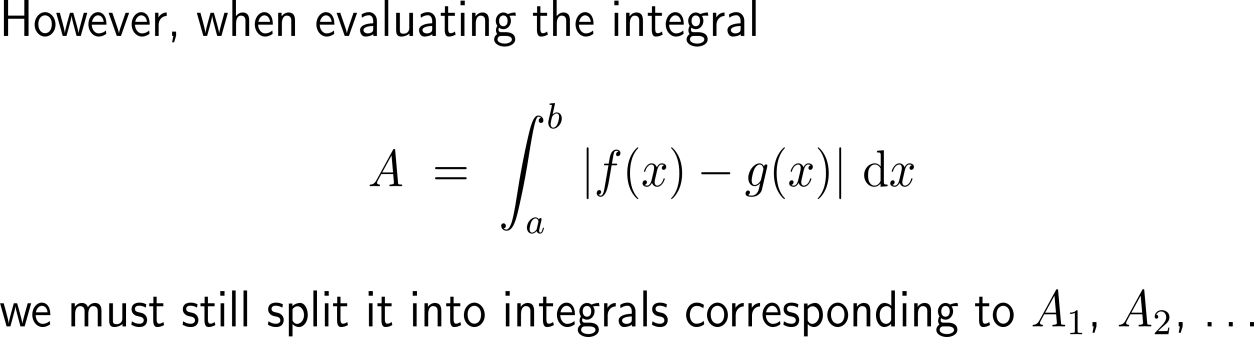 Example:Area bounded by curves
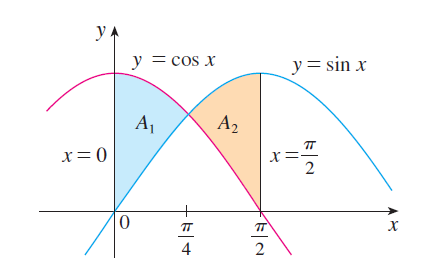 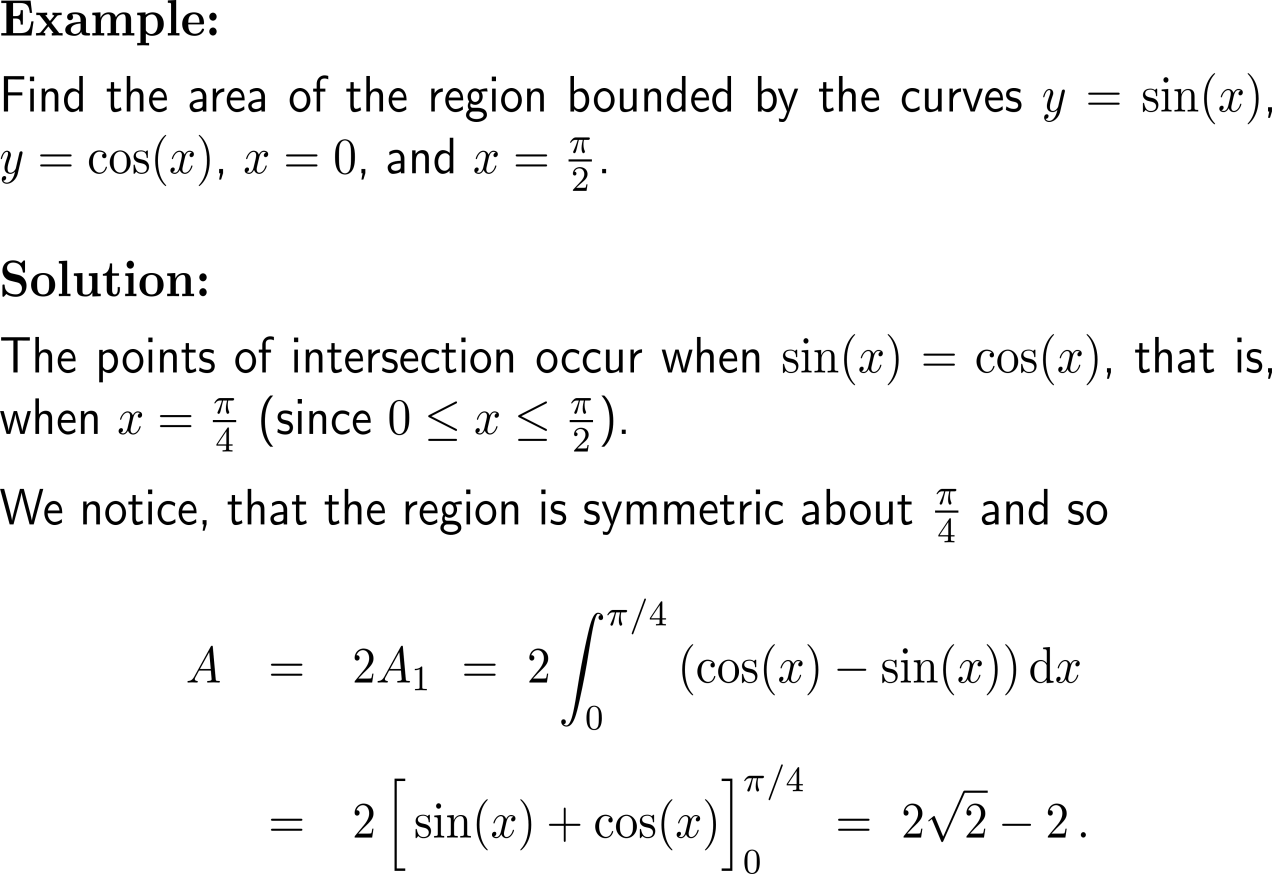 Some regions are best treated by regarding x as a function of y
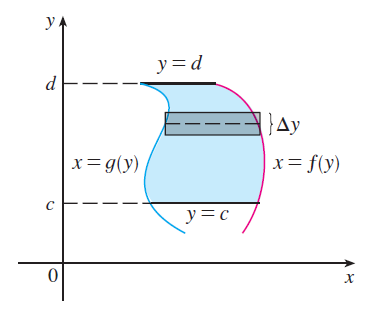 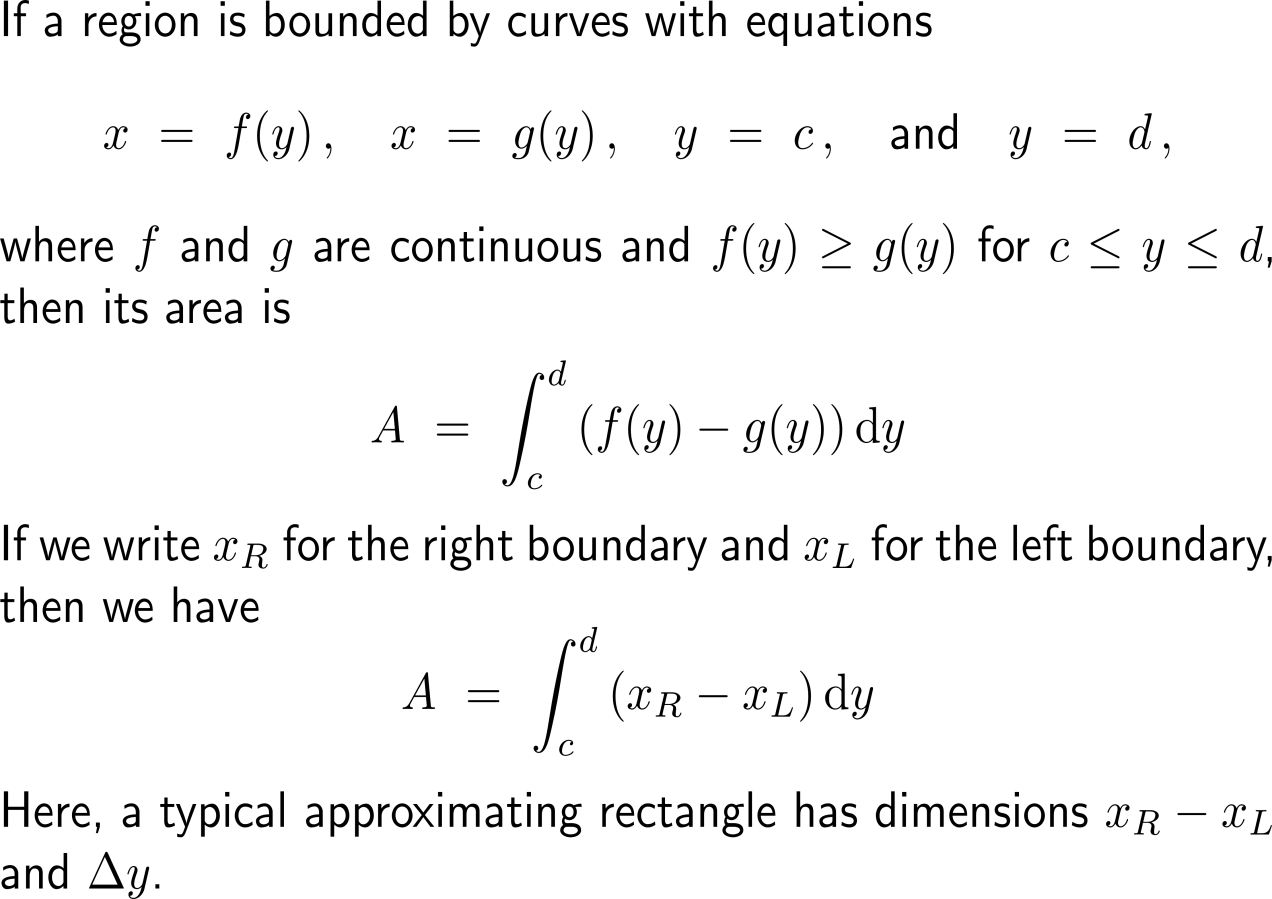 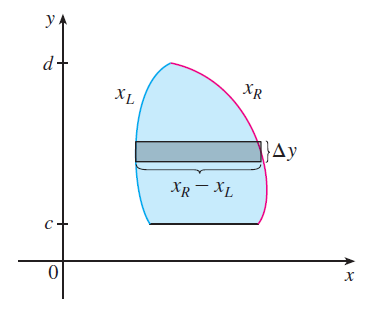 Example:Area bounded by curves
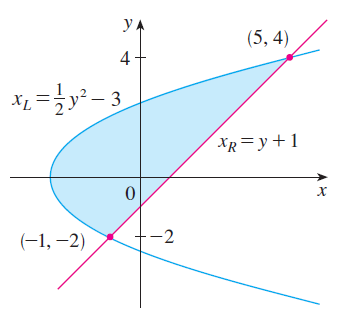 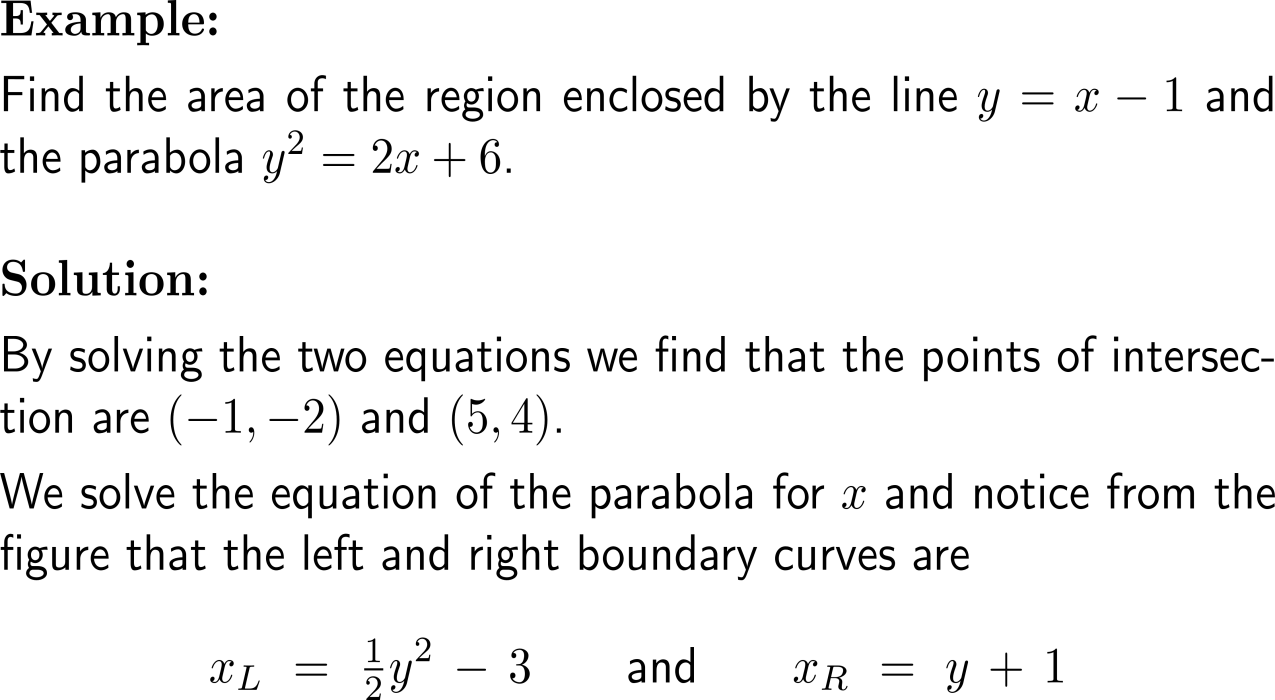 Example:Area bounded by curves
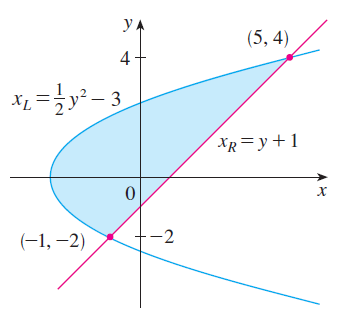 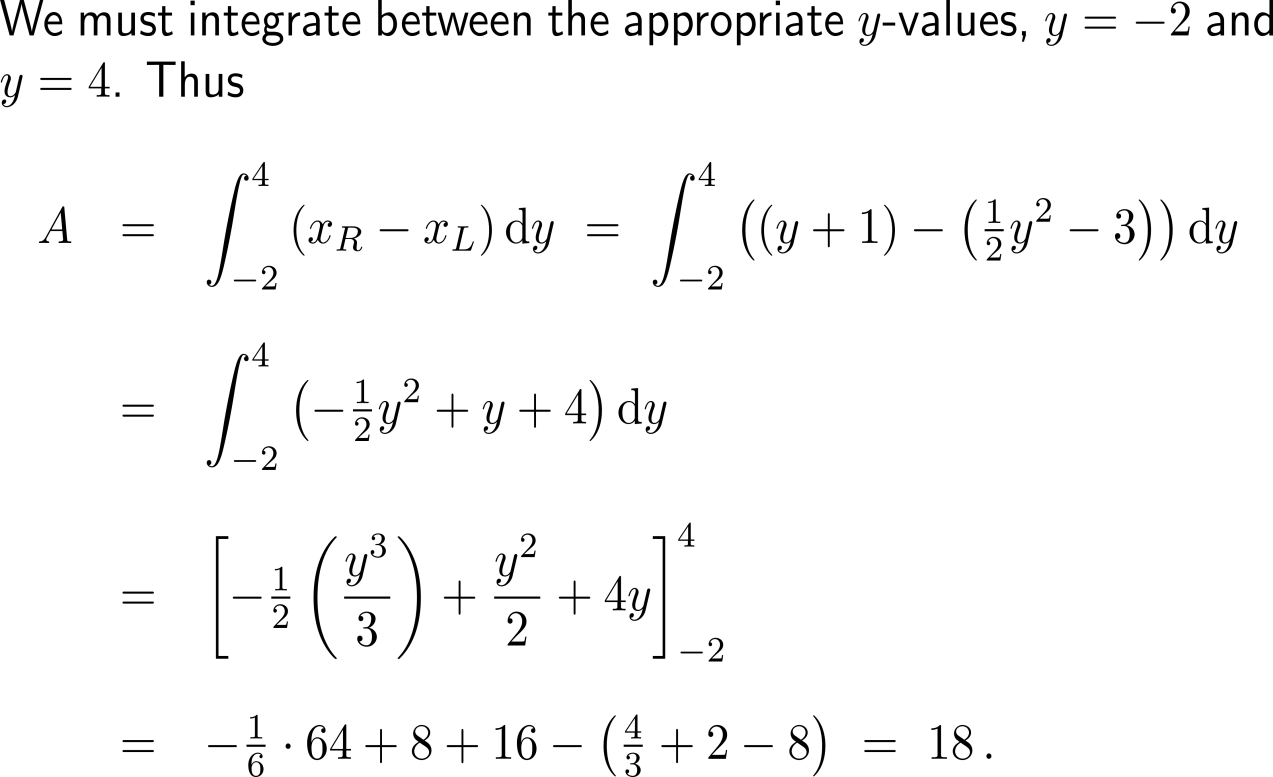 The value for the area is independent of the parameterization we used for the two curves
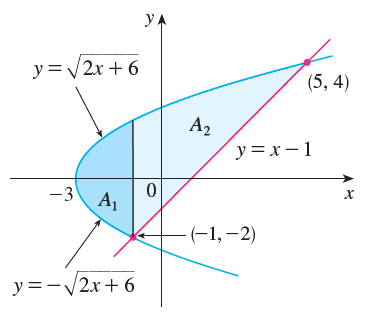 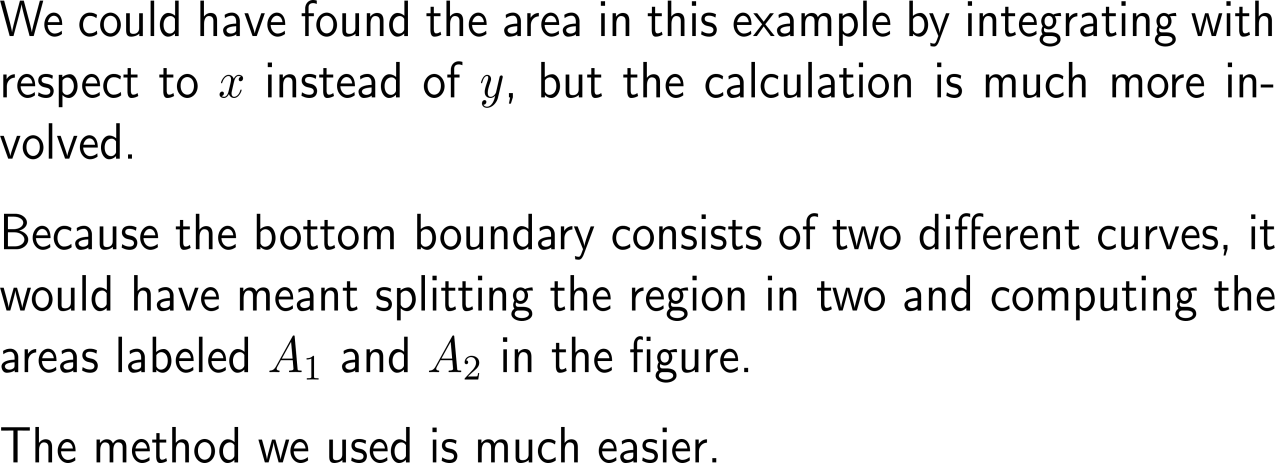 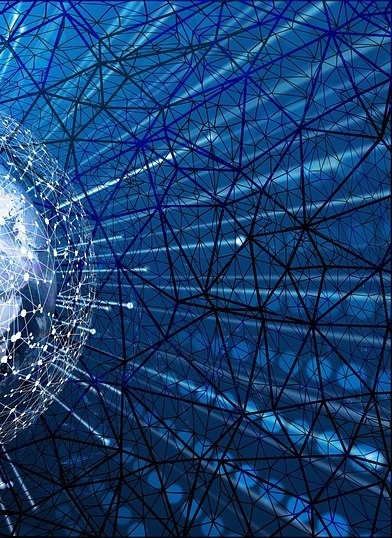 Further Worked-Out Exercises:

Calculus I for Management
Topics
Applications of the Fundamental Theorem of Calculus
Substitution Rule
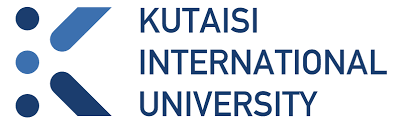 Exercise:Applying the rules for definite integrals
5 minutes
self-/ group-work
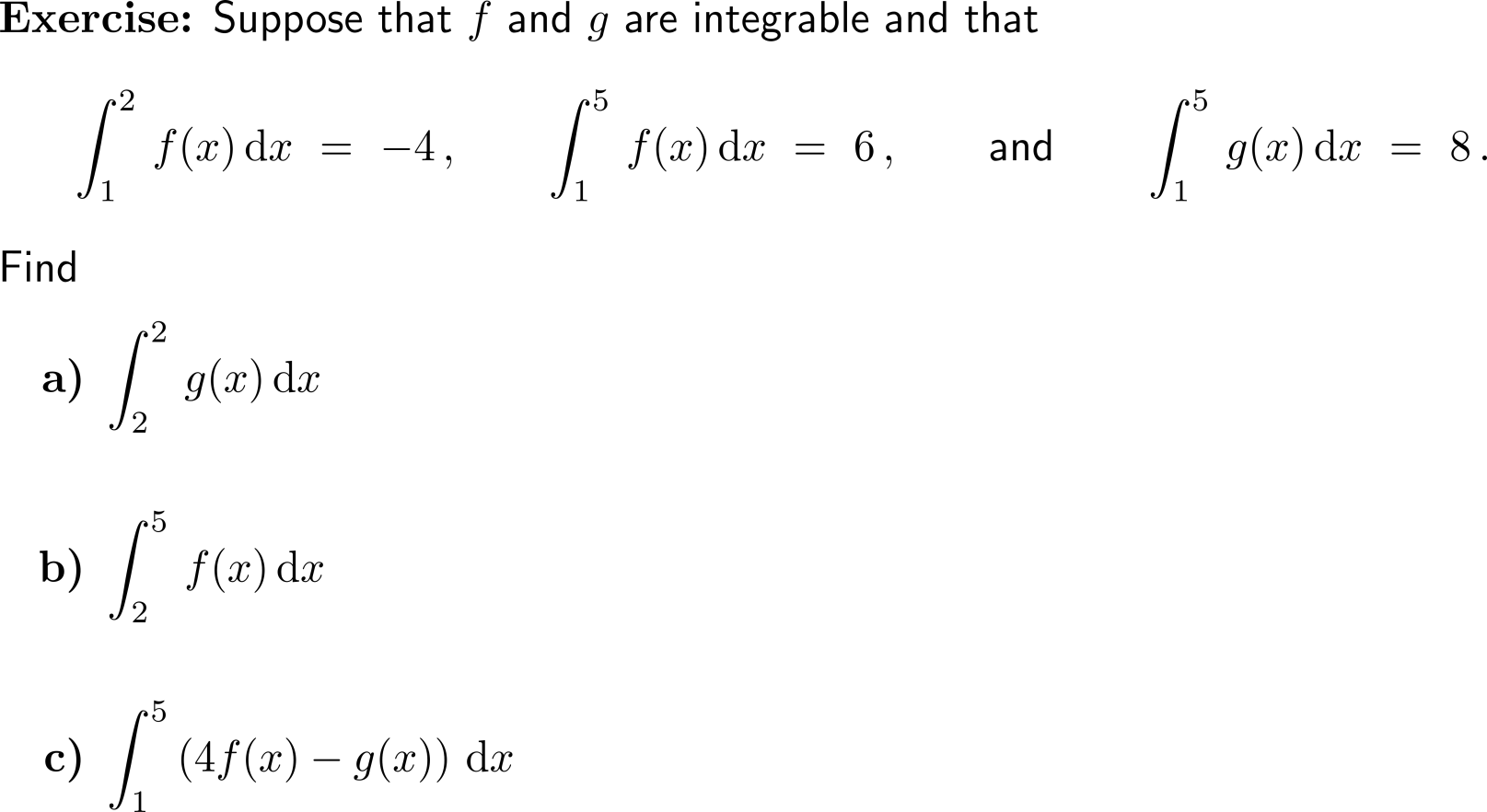 please, upload your solutions to the chat
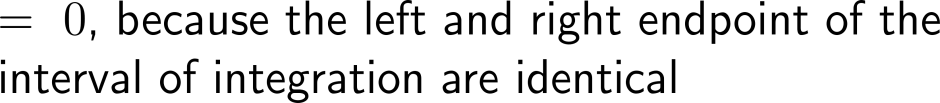 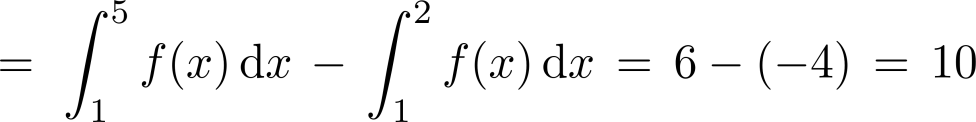 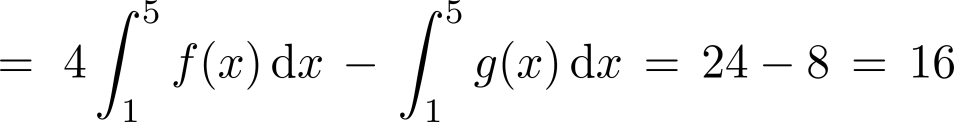 Exercise:Applying the rules for definite integrals
5 minutes
self-/ group-work
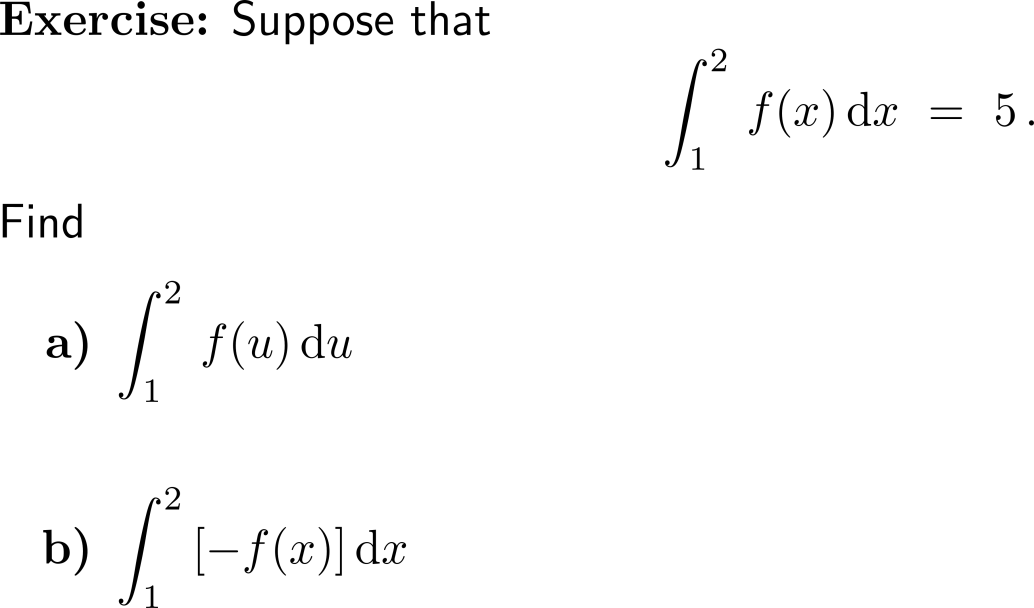 please, upload your solutions to the chat
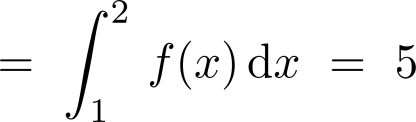 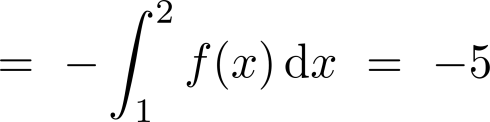 Exercise:Evaluating definite integrals
5 minutes
self-/ group-work
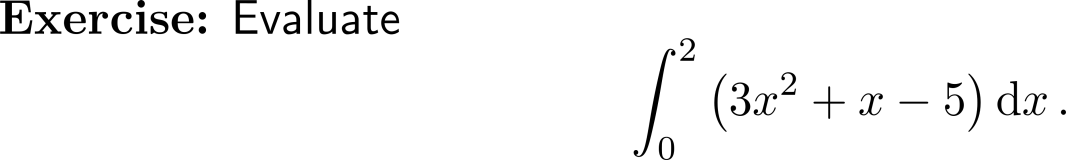 please, upload your solutions to the chat
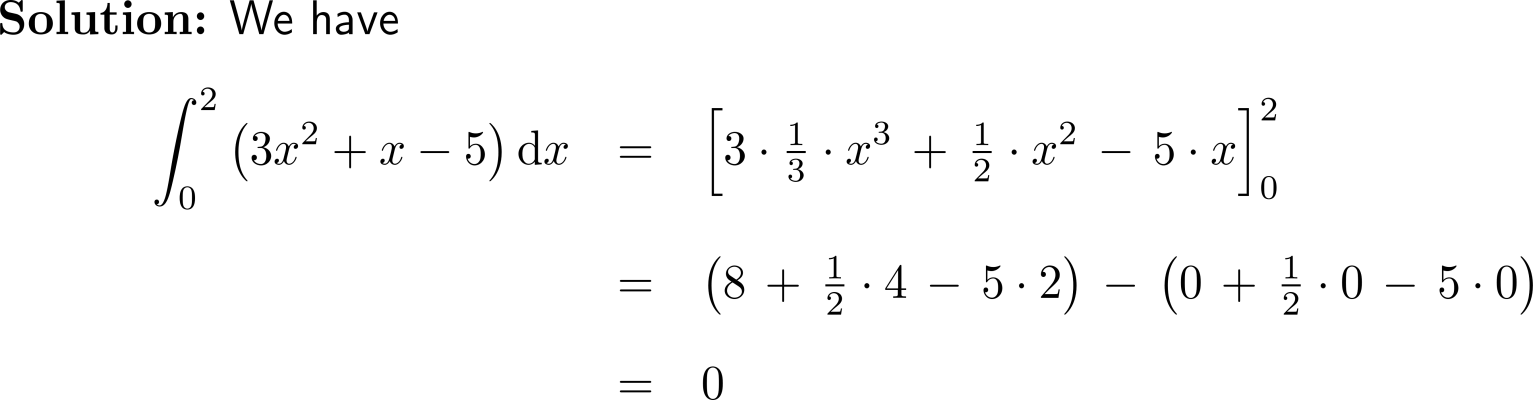 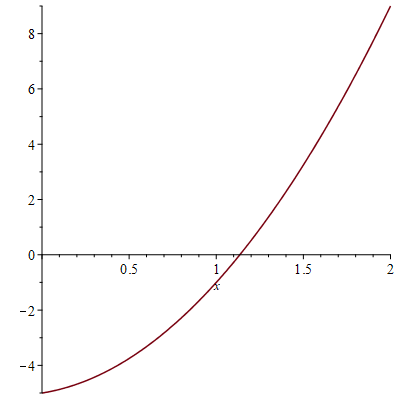 f(x)
Exercise:Application of the Substitution Rule
5 minutes
self-/ group-work
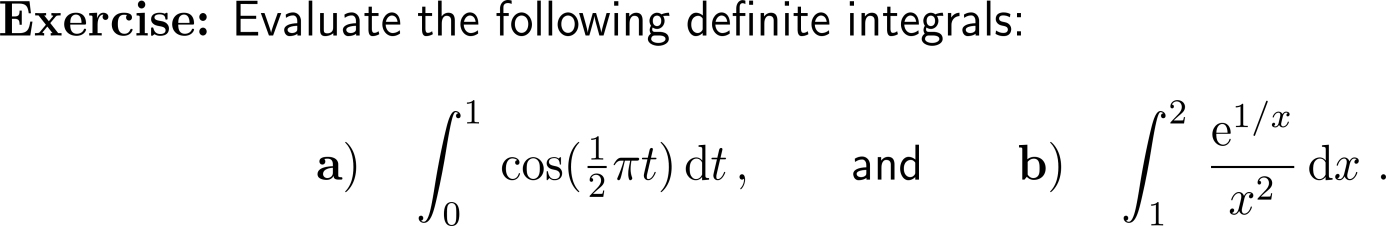 please, upload your solutions to the chat
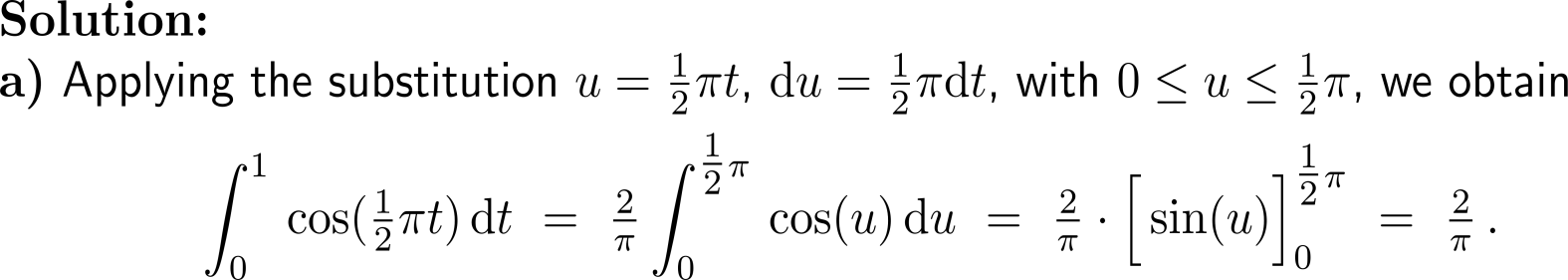 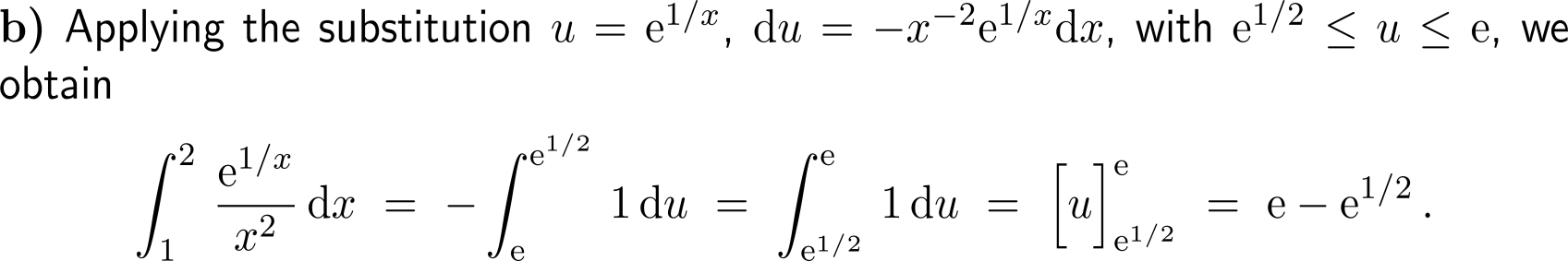 Exercise:Application of the Substitution Rule
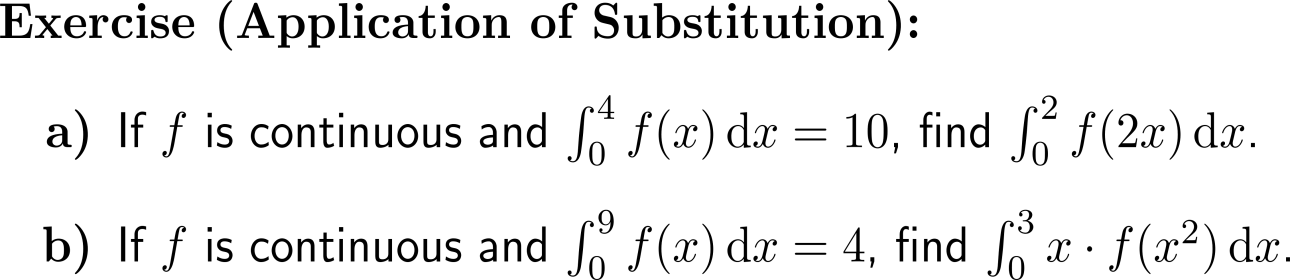 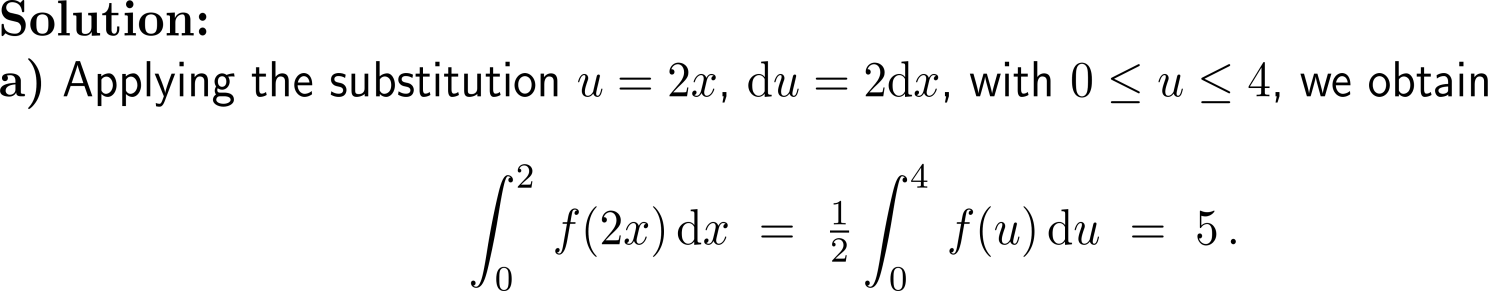 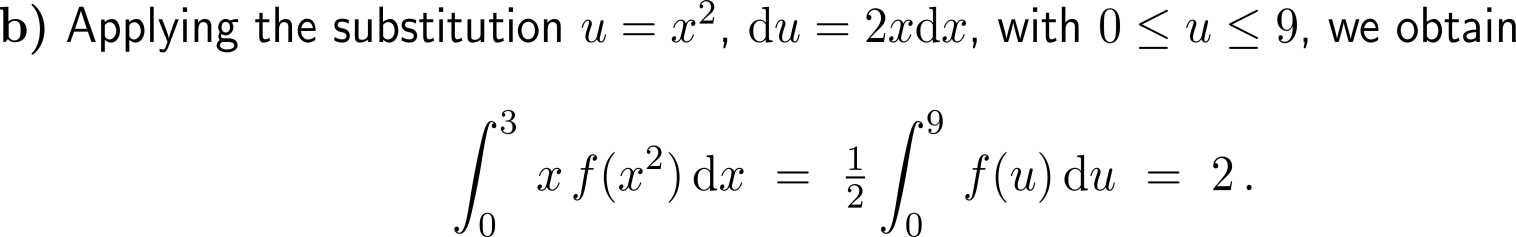 Exercise:Definite integrals and areas bounded by two curves
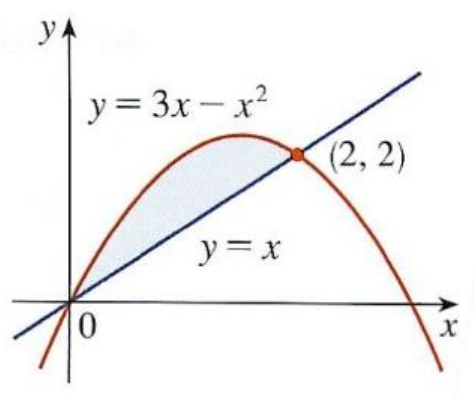 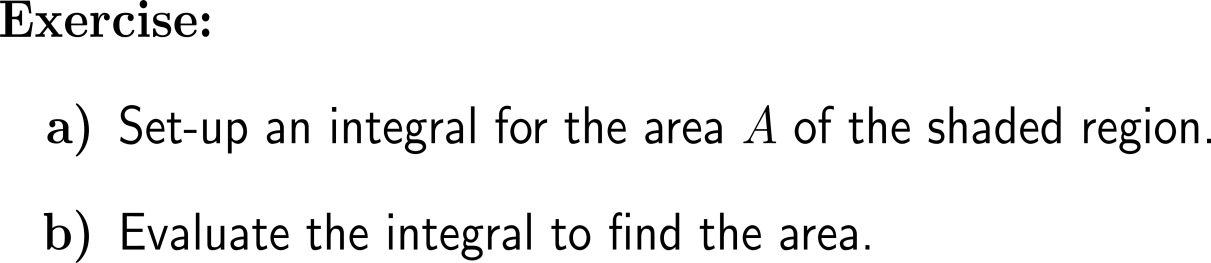 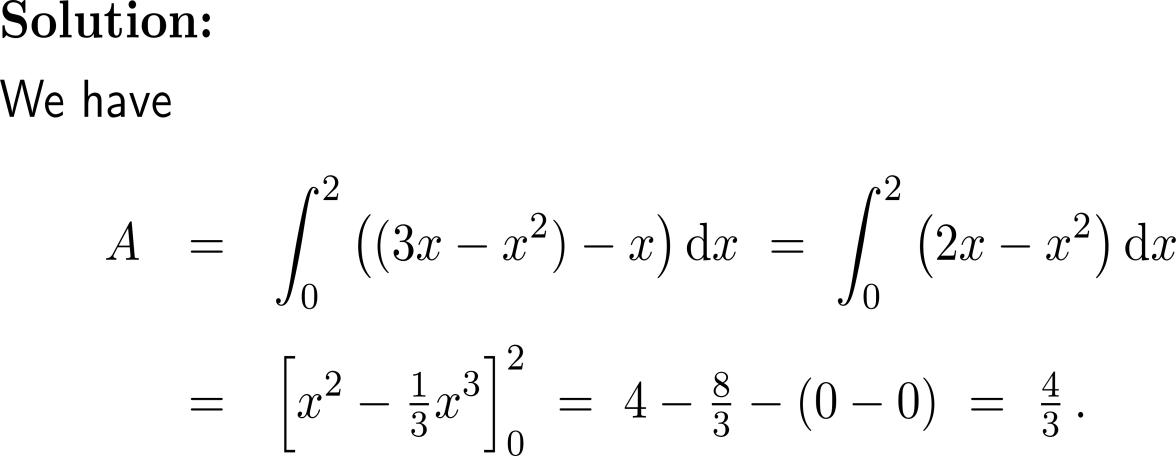 upper curve: y = 3x – x2
lower curve: y = x
Exercise:Definite integrals and areas (horizontal approximation)
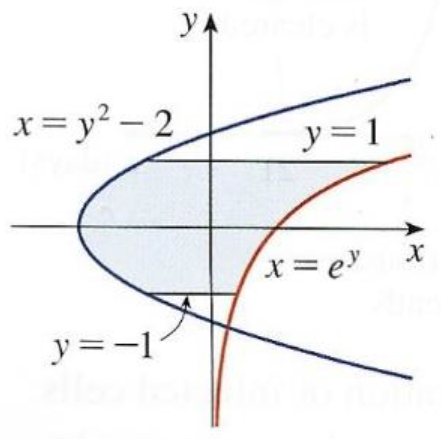 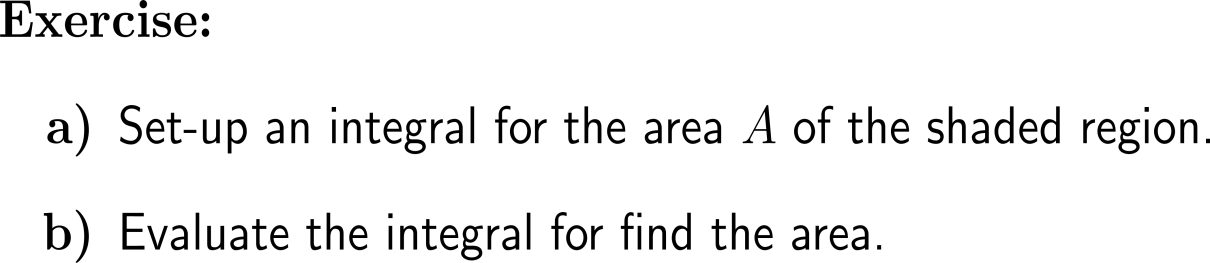 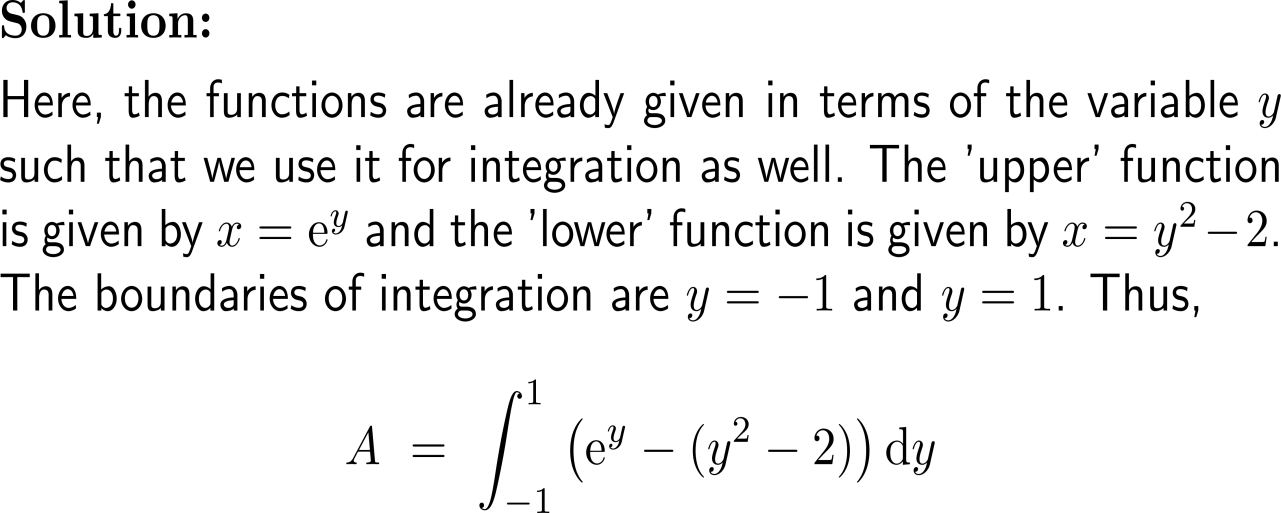 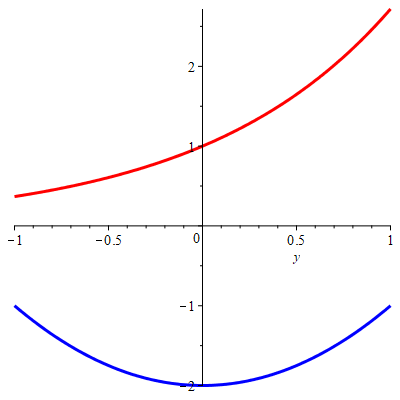 Exercise:Definite integrals and areas (horizontal approximation)
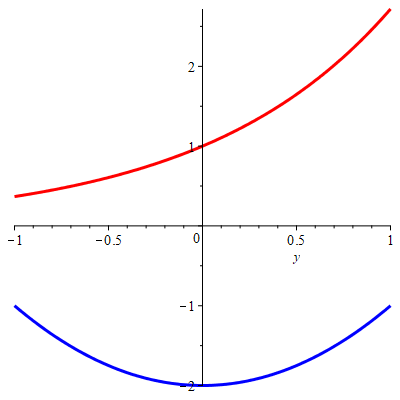 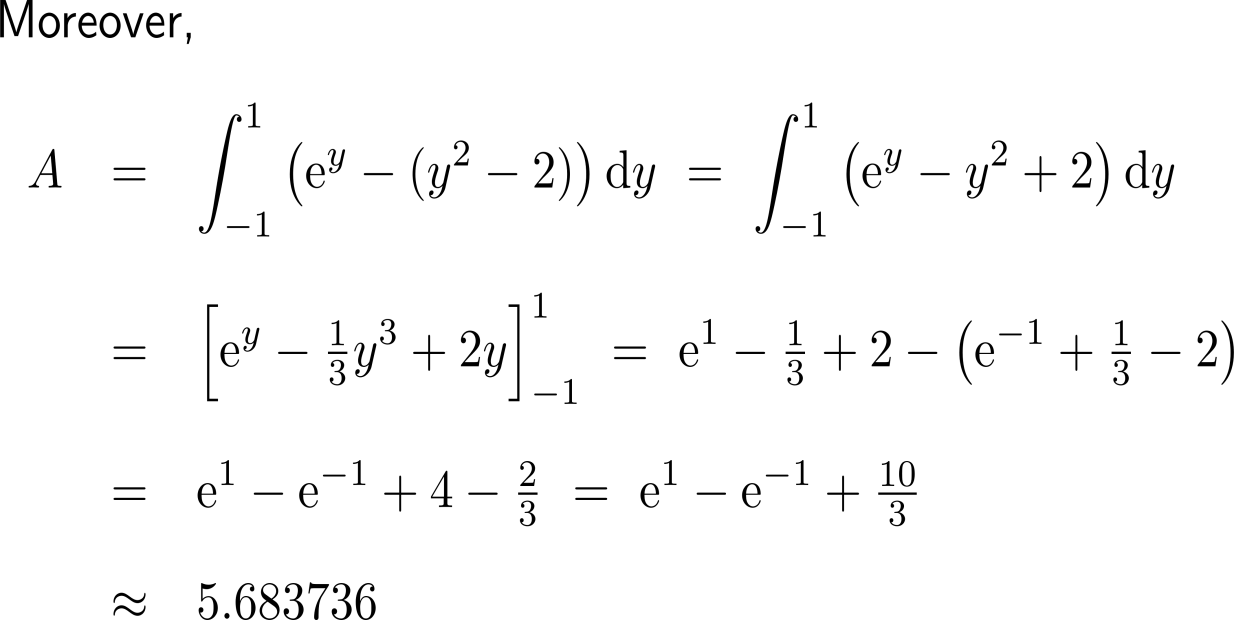 upper curve: x = ey
lower curve: x = y2 + 2
Exercise:Definite integrals and areas (vertical approximation)
10 minutes
self-/ group-work
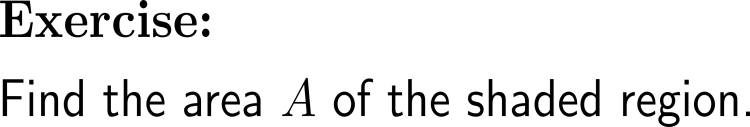 please, upload your solutions to the chat
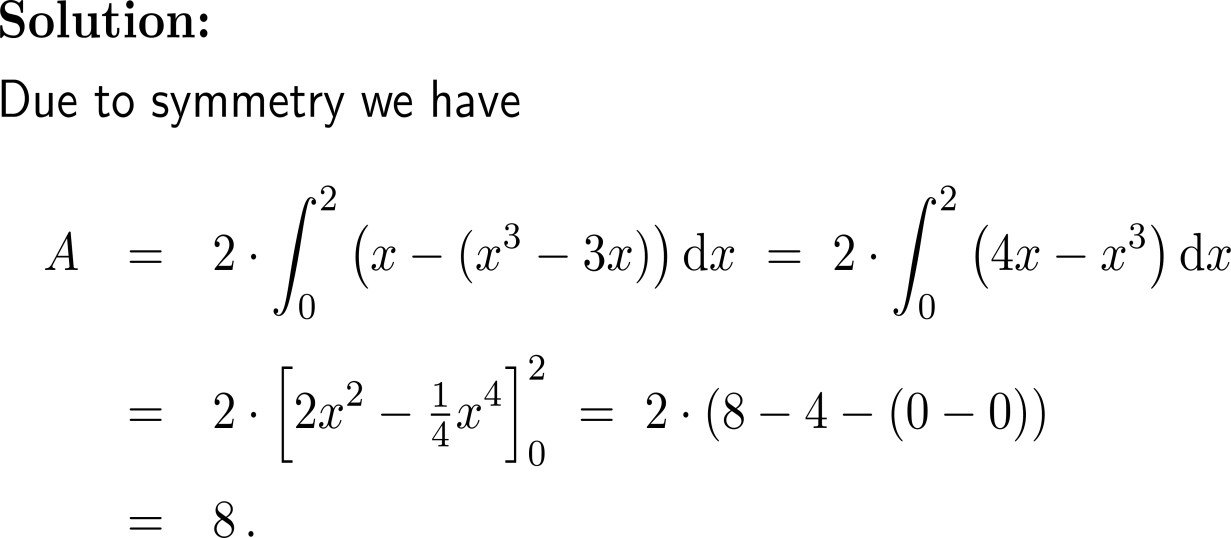 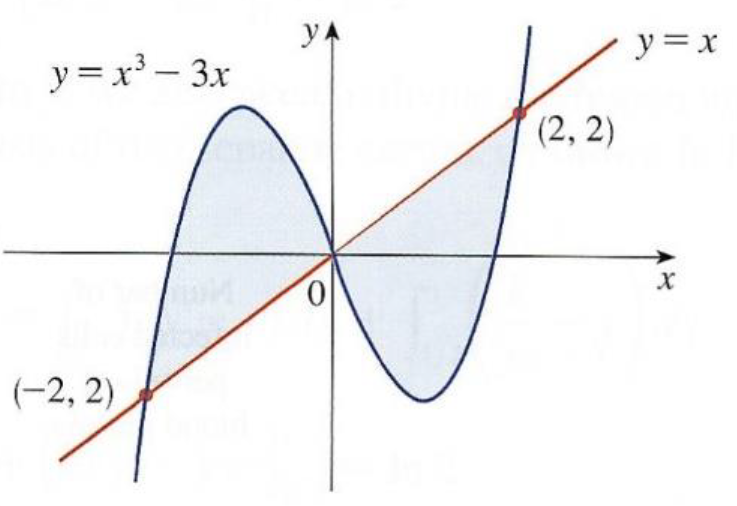 Exercise:Definite integrals and areas
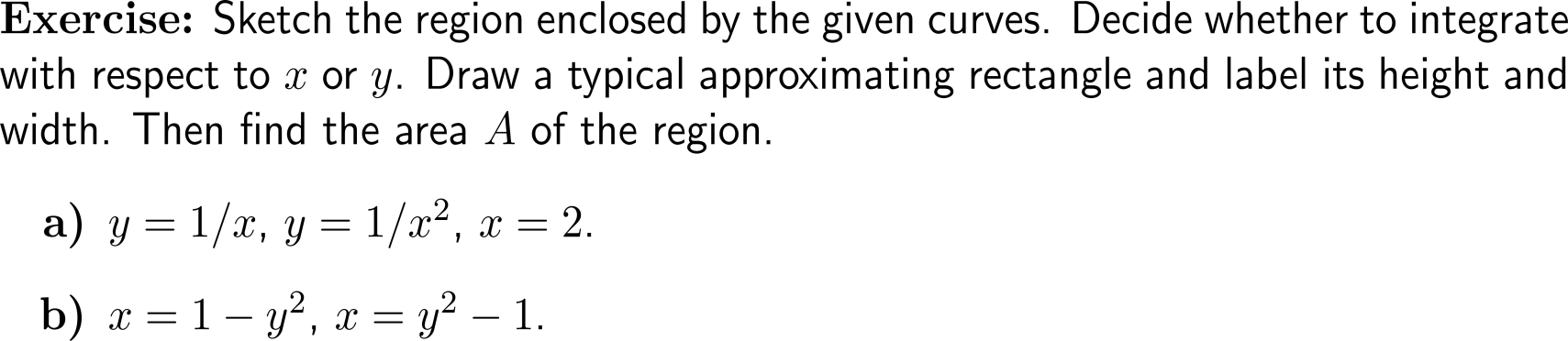 upper curve: y = 1/x
lower curve: y = 1/x2
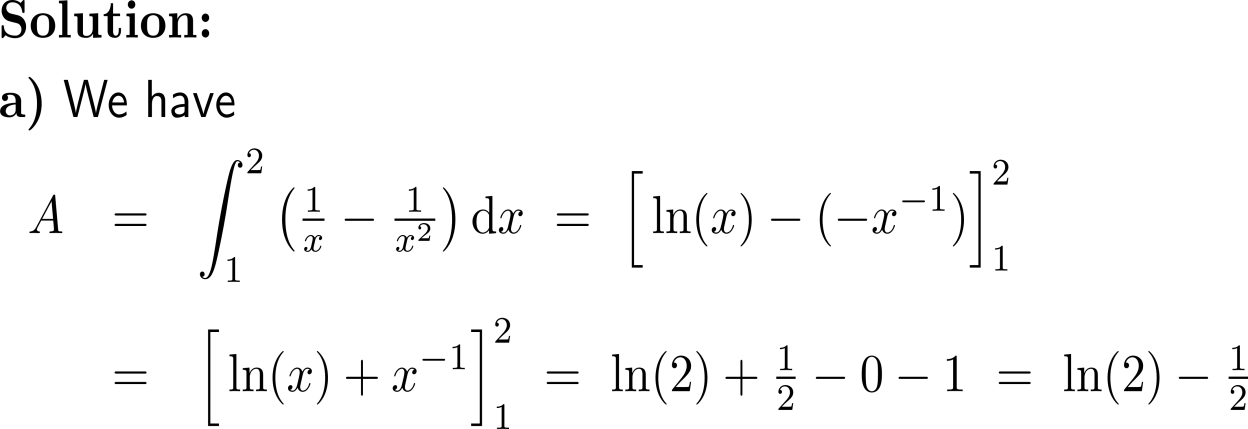 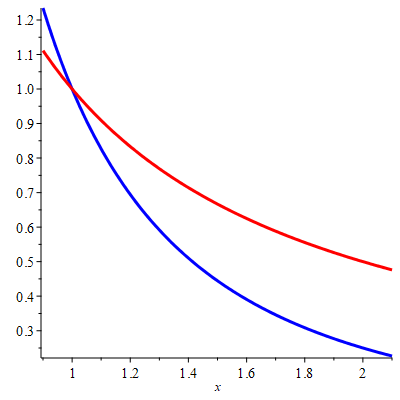 height: 1/x – 1/x2
width: dx
x = 1
Exercise:Definite integrals and areas
b)
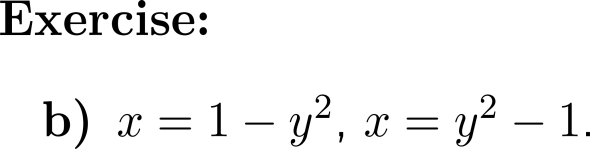 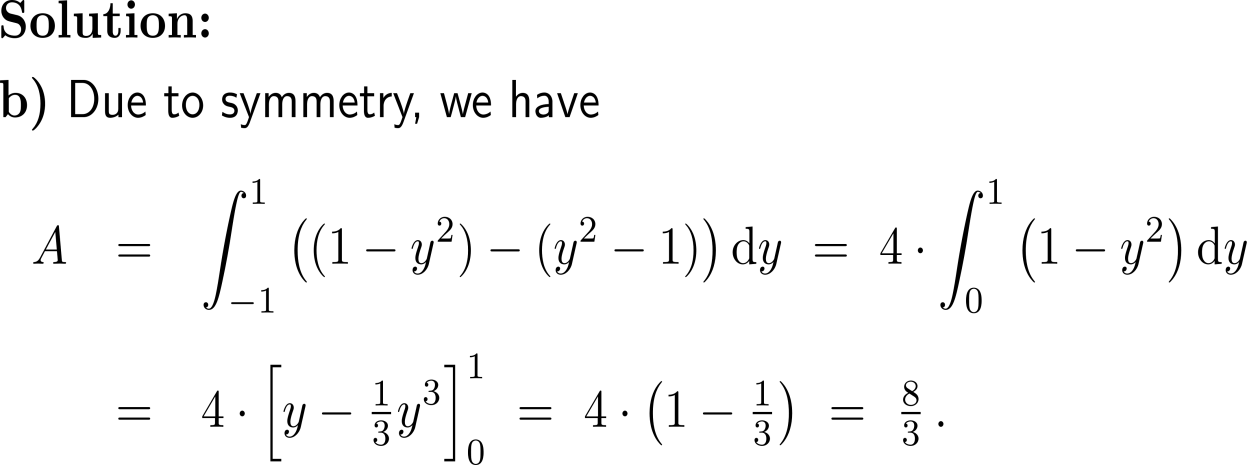 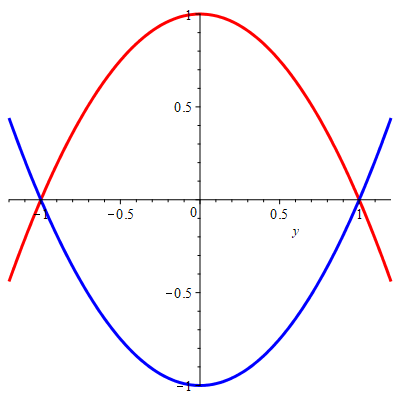 y = -1
y = 1
height: (1 – y2) – (y2 – 1)
width: dy
upper curve: x = 1 – y2
lower curve: x = y2 – 1
Exercise:Areas enclosed by two curves
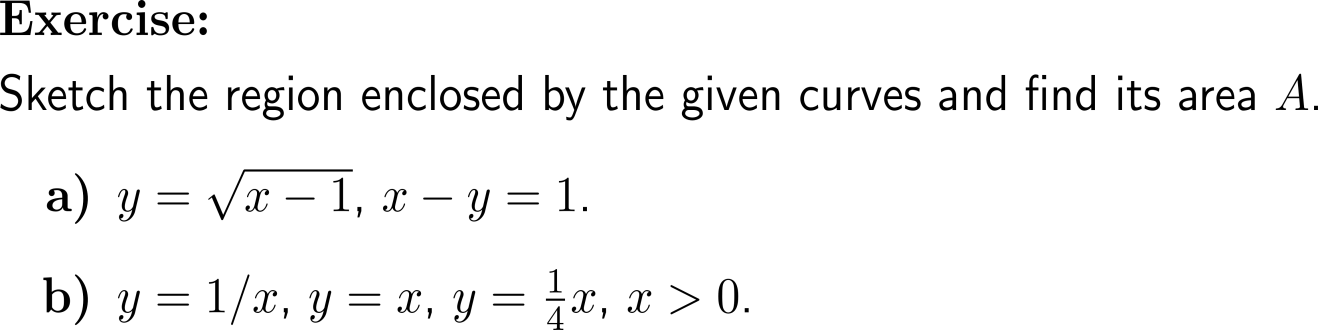 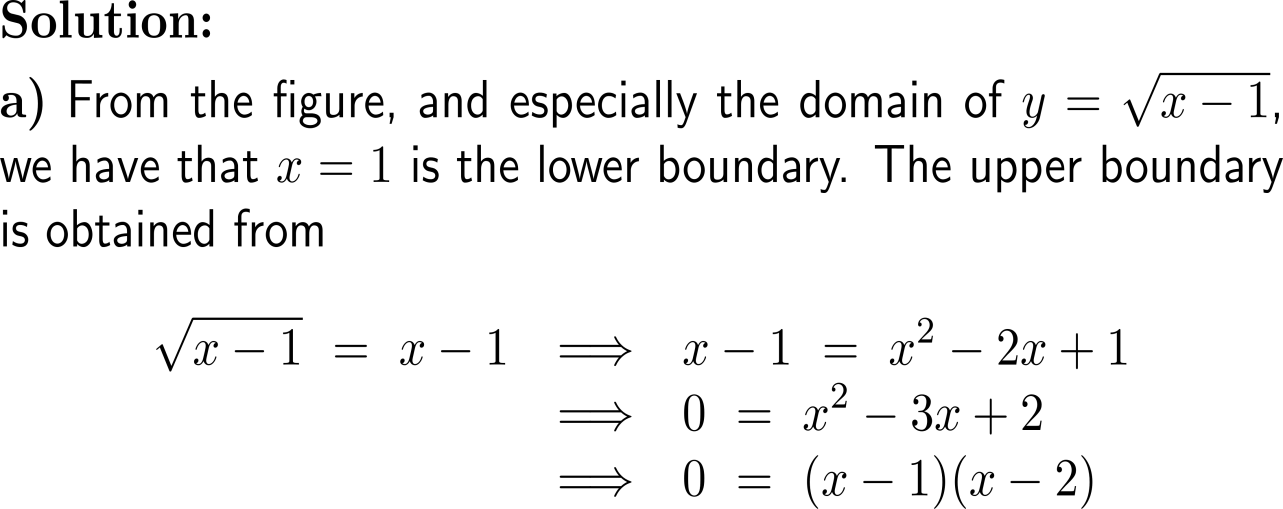 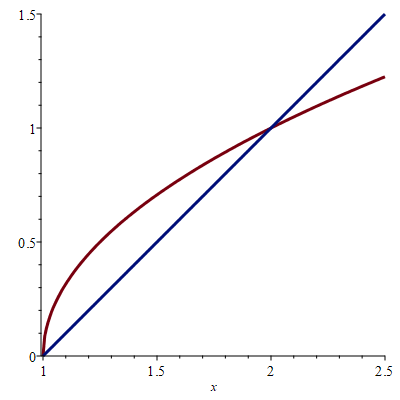 A
upper curve: y = (x-1)1/2
lower curve: y = x-1
Exercise:Areas enclosed by two curves
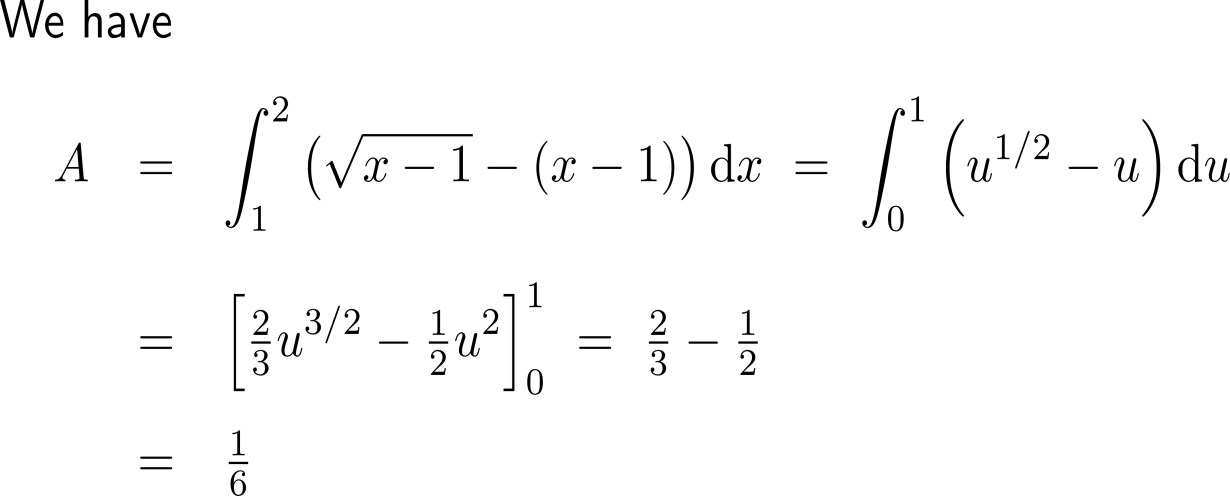 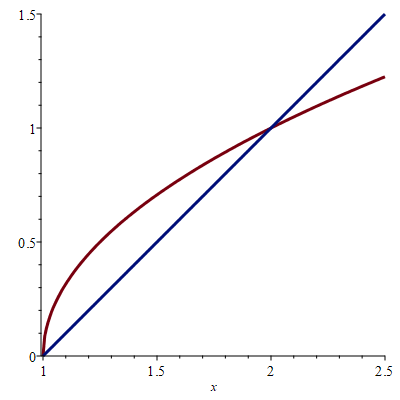 A
upper curve: y = (x-1)1/2
lower curve: y = x-1
Exercise:Areas enclosed by two curves
b)
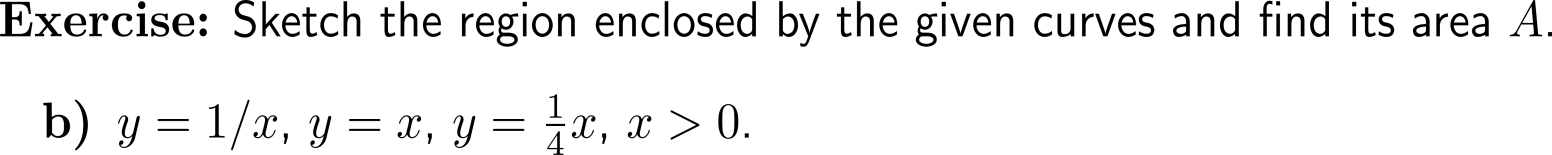 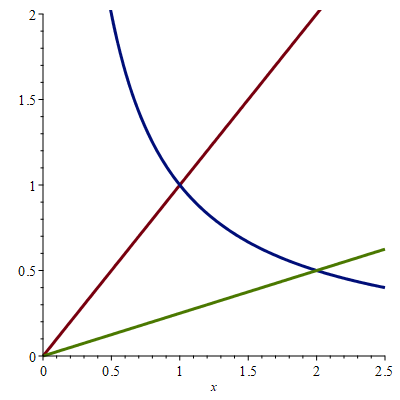 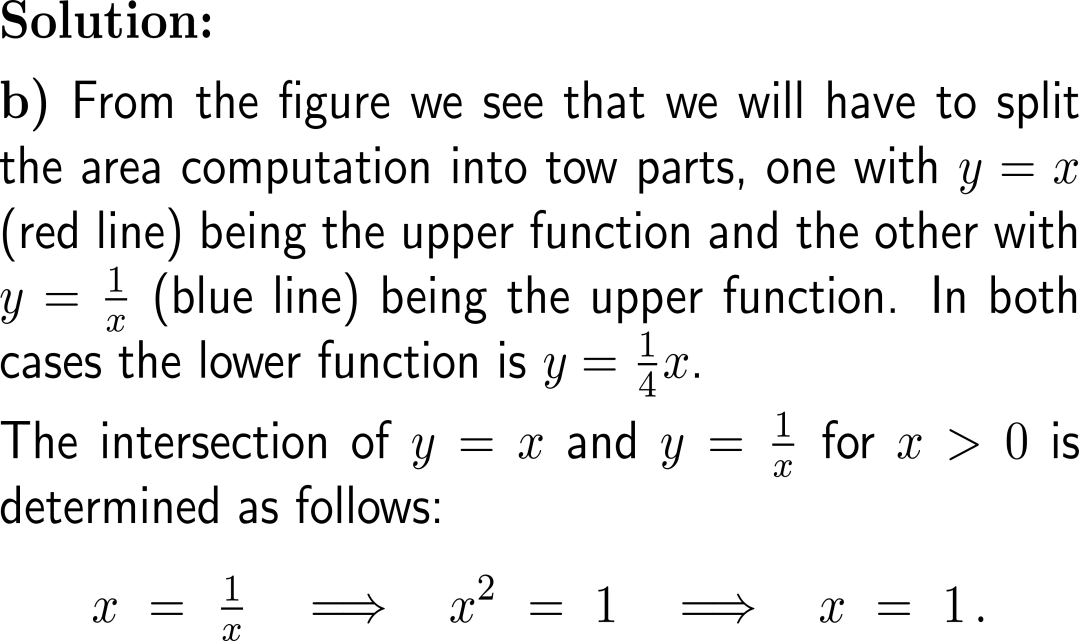 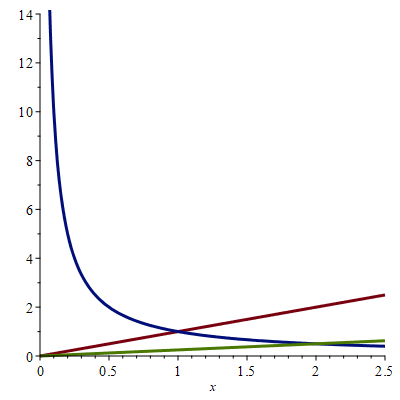 Exercise:Areas enclosed by two curves
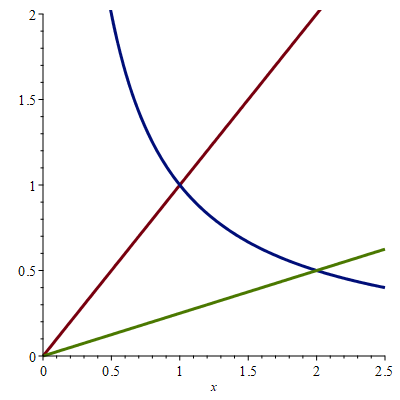 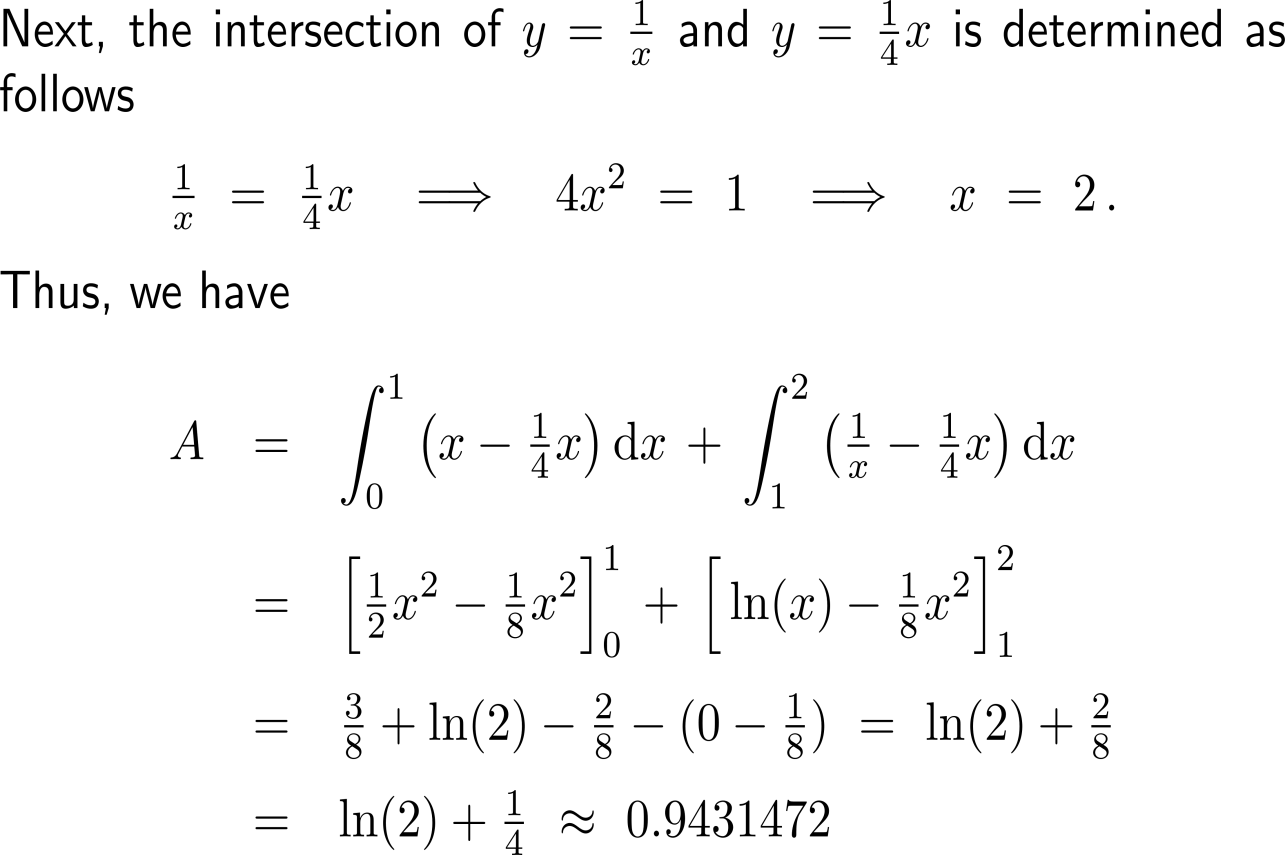 x = 1
x = 2
A
Exercise:Equal partitioning
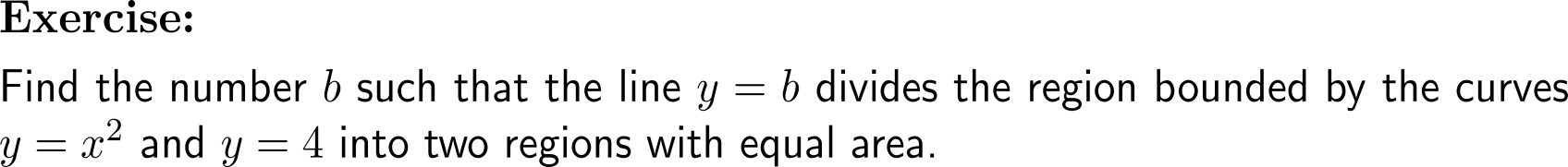 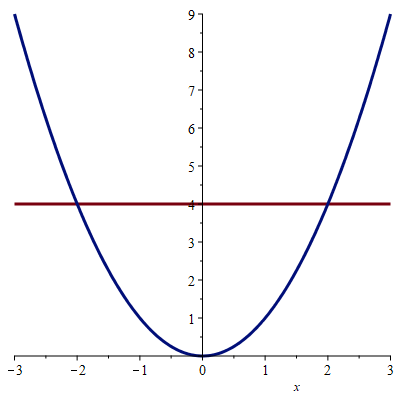 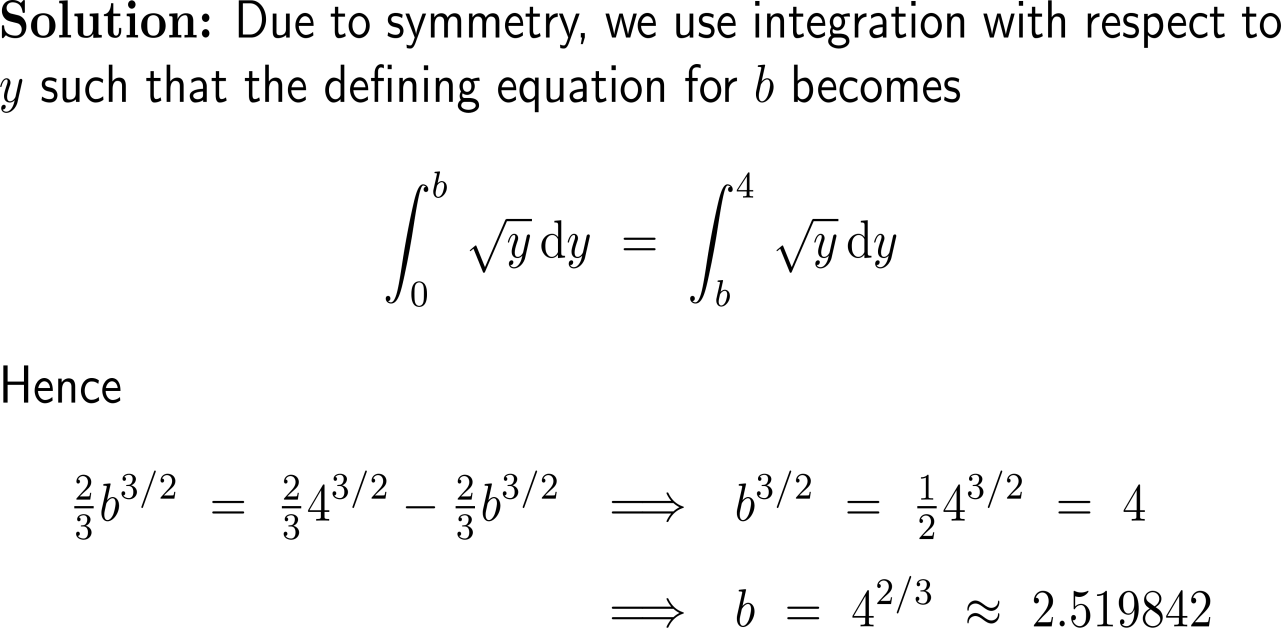 b
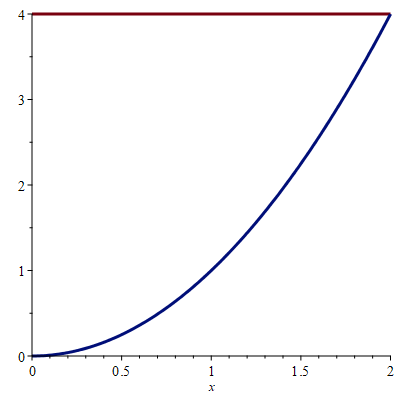 Exercise:Definite integrals with the same value
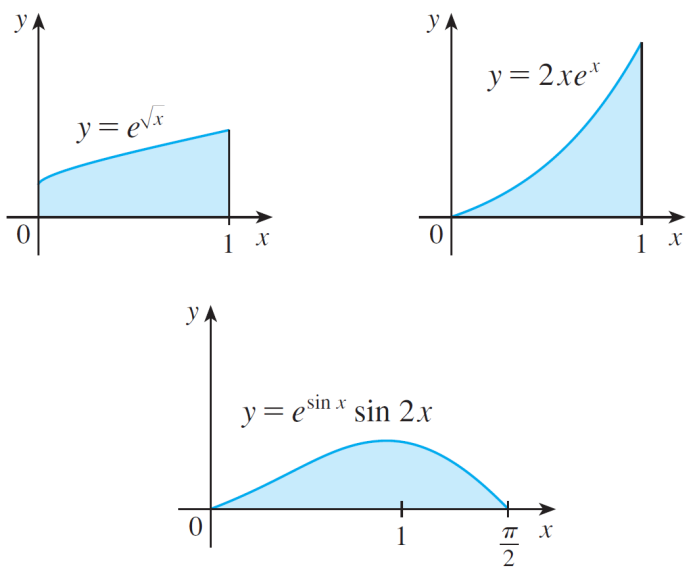 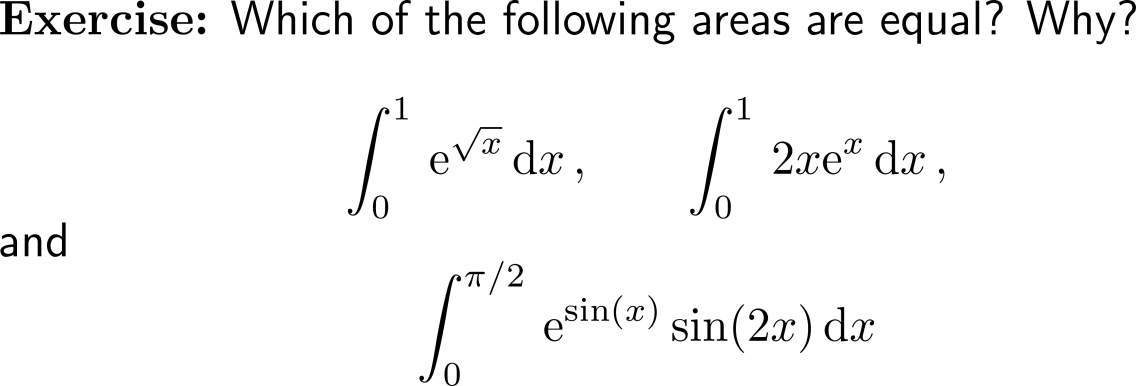 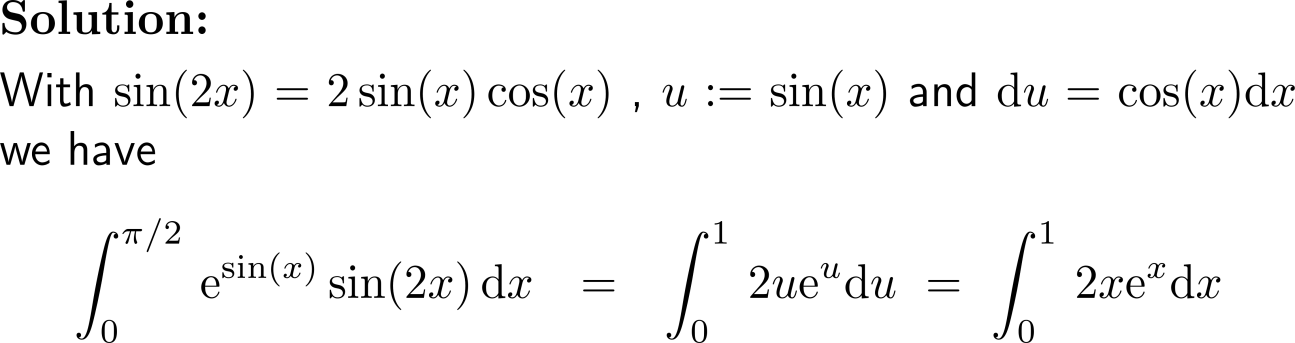 Exercise:Definite integrals with the same value
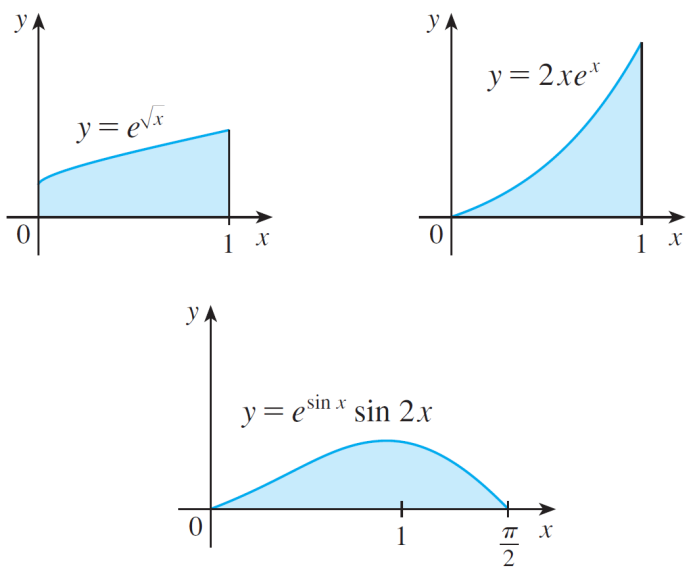 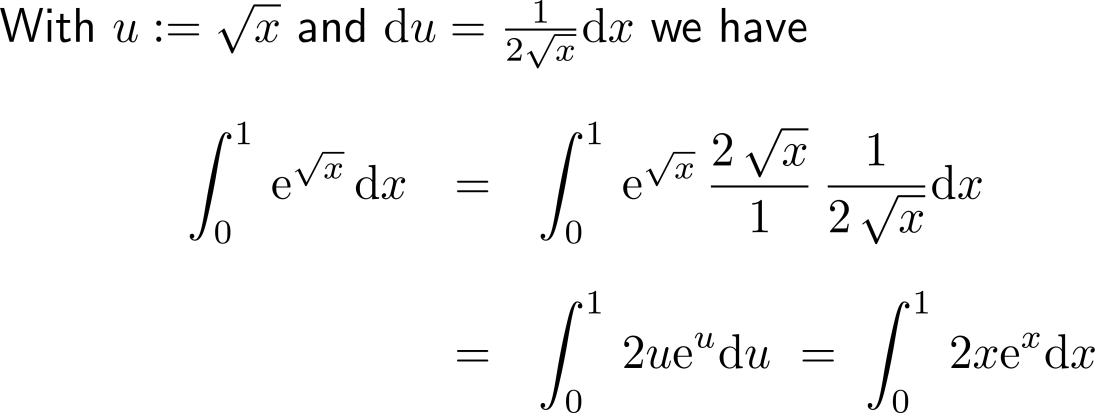 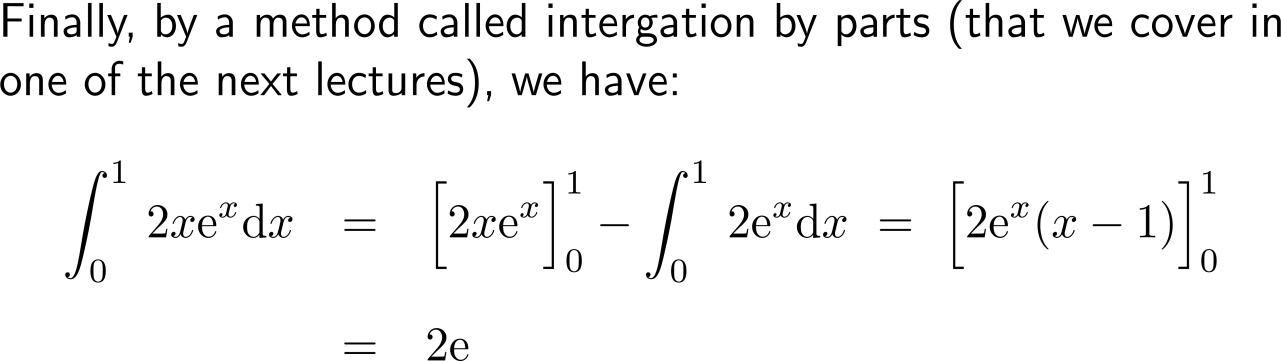 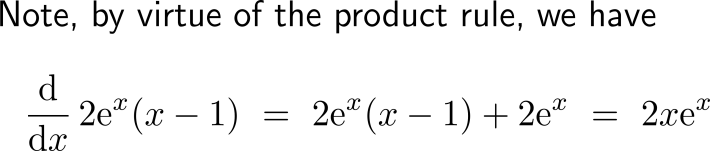 Calculus I for Management